Relacja z wyjazdu Erasmus + do Walencji 2021(staże)
Dwudziestu uczniów Zespołu Szkół Gastronomicznych wyjechało na trzytygodniowy staż w ramach projektu Erasmus + „Zagraniczny staż-dobra praca”. Nasi uczniowie mają okazję pracować od 26.07 do 16.08.2021r. w różnego rodzaju lokalach gastronomicznych w Walencji (Hiszpania). W tym czasie stażyści pogłębiają wiedzę na temat kuchni hiszpańskiej, zdobywają nowe doświadczenia zawodowe oraz zwiedzają miasto i jego atrakcje.
Poniżej przedstawiamy krótką relację z miejsc staży.
Dona’t el Plaer
Jest to mała, przutulna, rodzinna restauracja serwująca tapasy, kanapki, desery i kawy. Zostałyśmy tu przyjęte miło i serdecznie. Zarówno właściciele, jak i pracownicy stworzyli nam bardzo dobre warunki stażu. 

Patrycja Lenczewska
Kaztenny Galez
Julia Kaliś
Karolina Kulesza
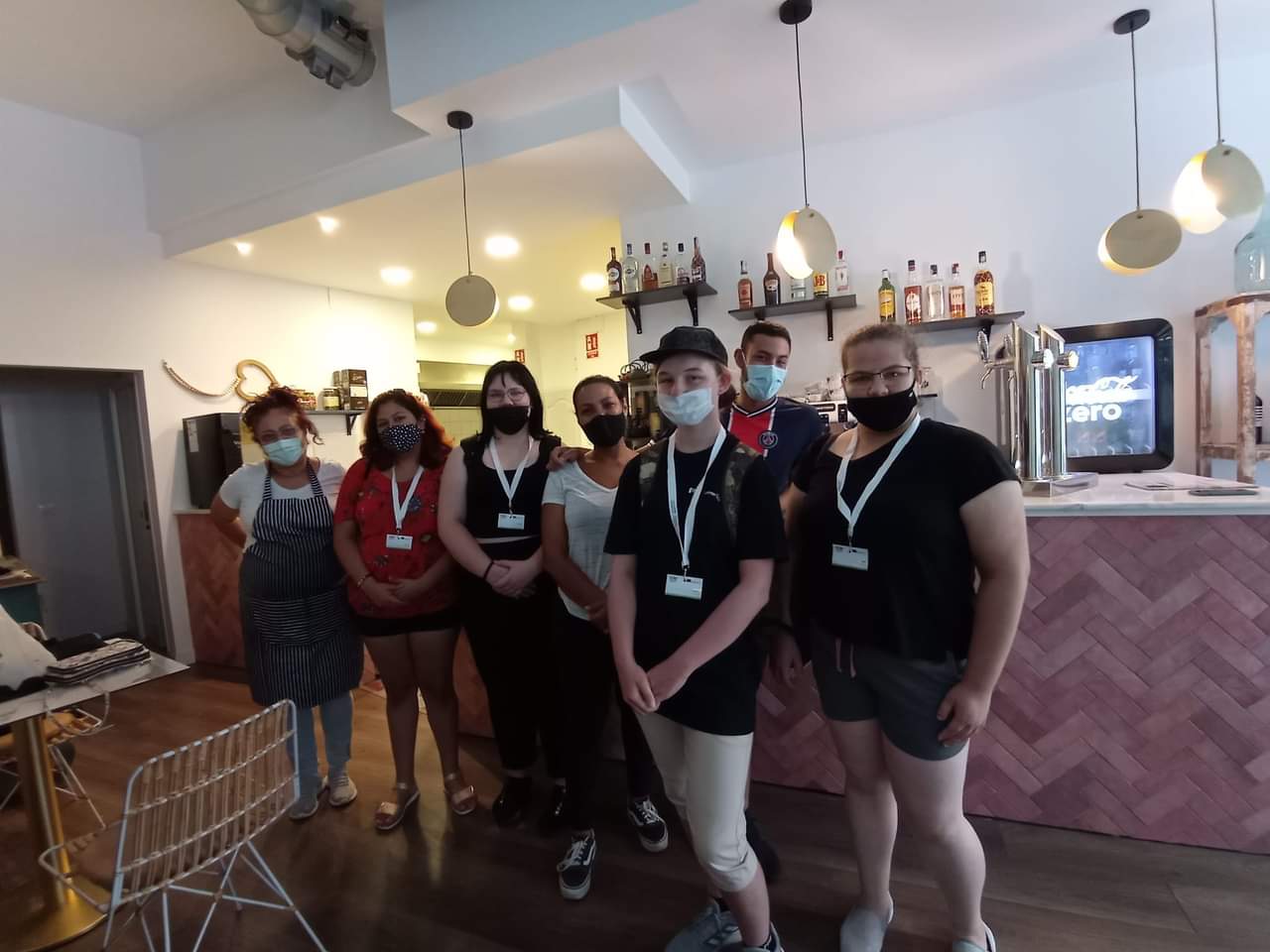 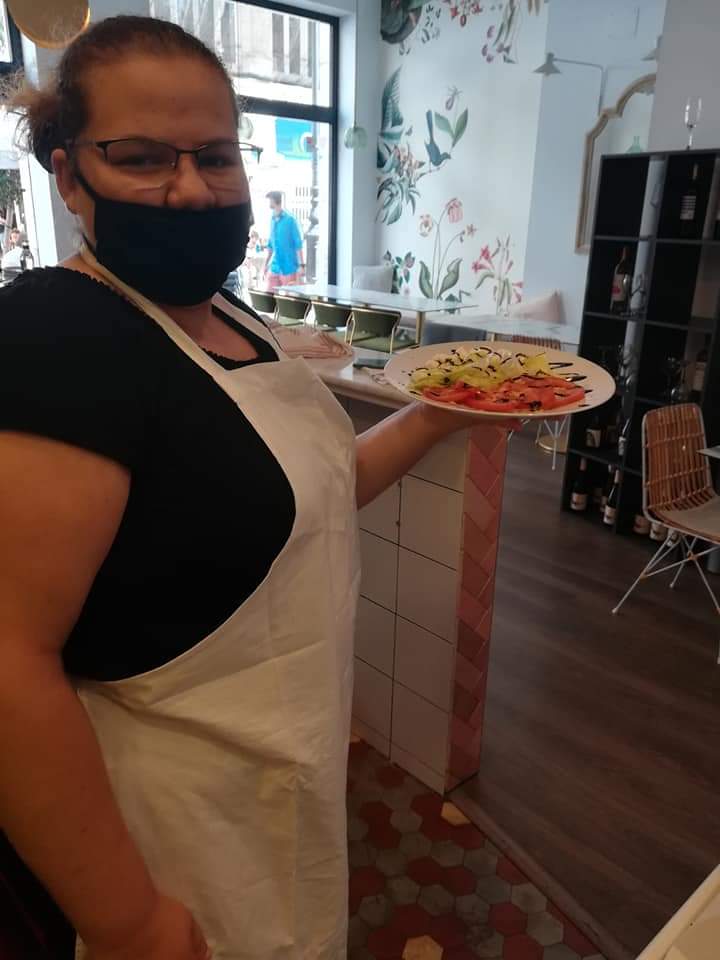 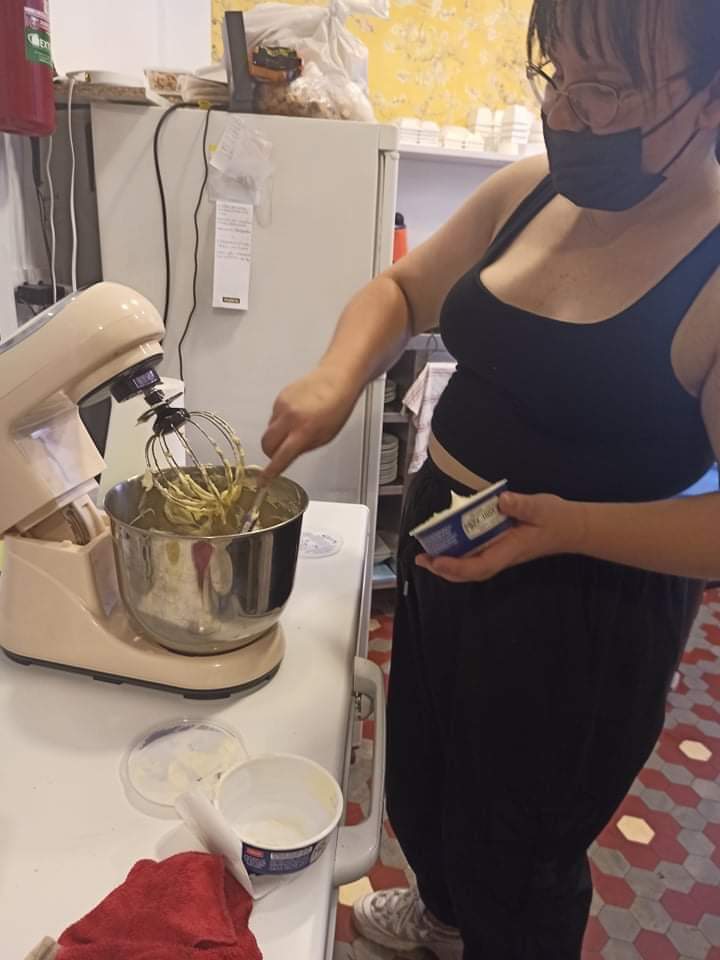 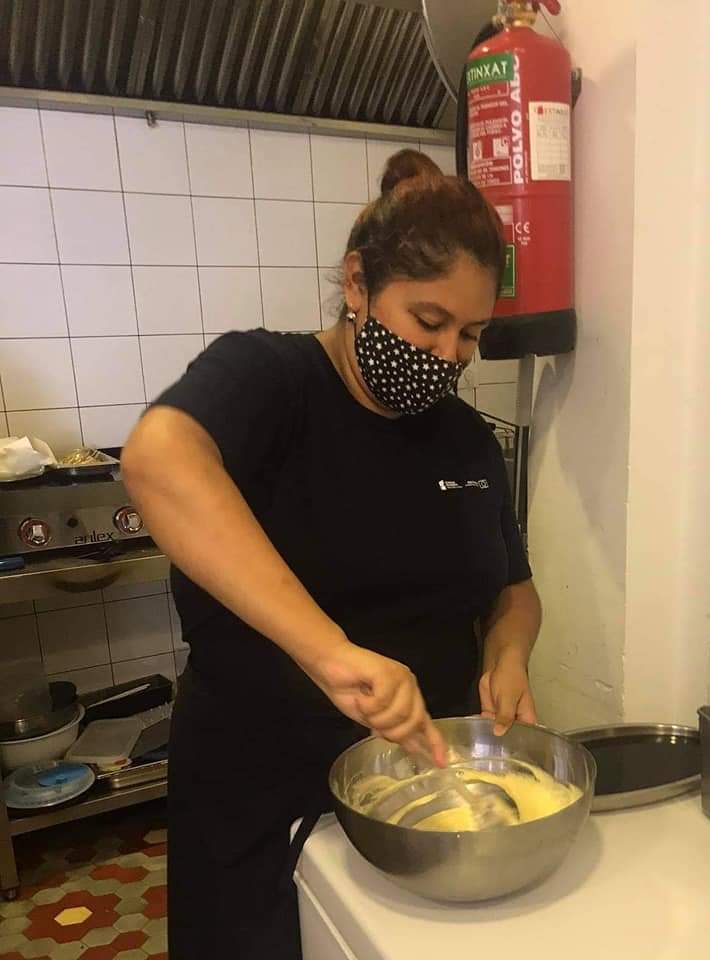 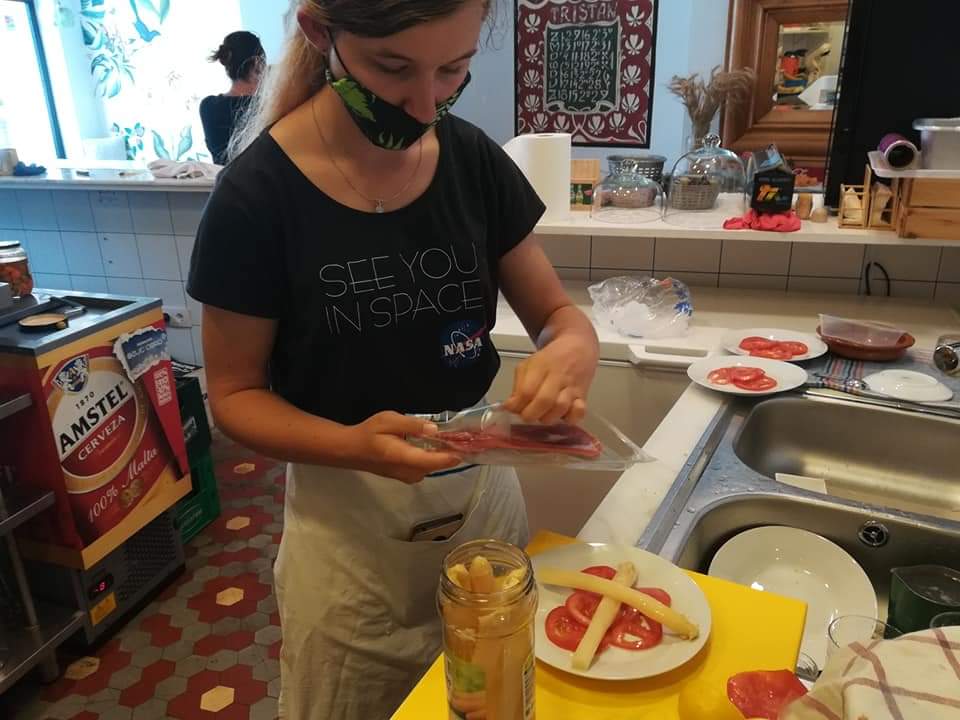 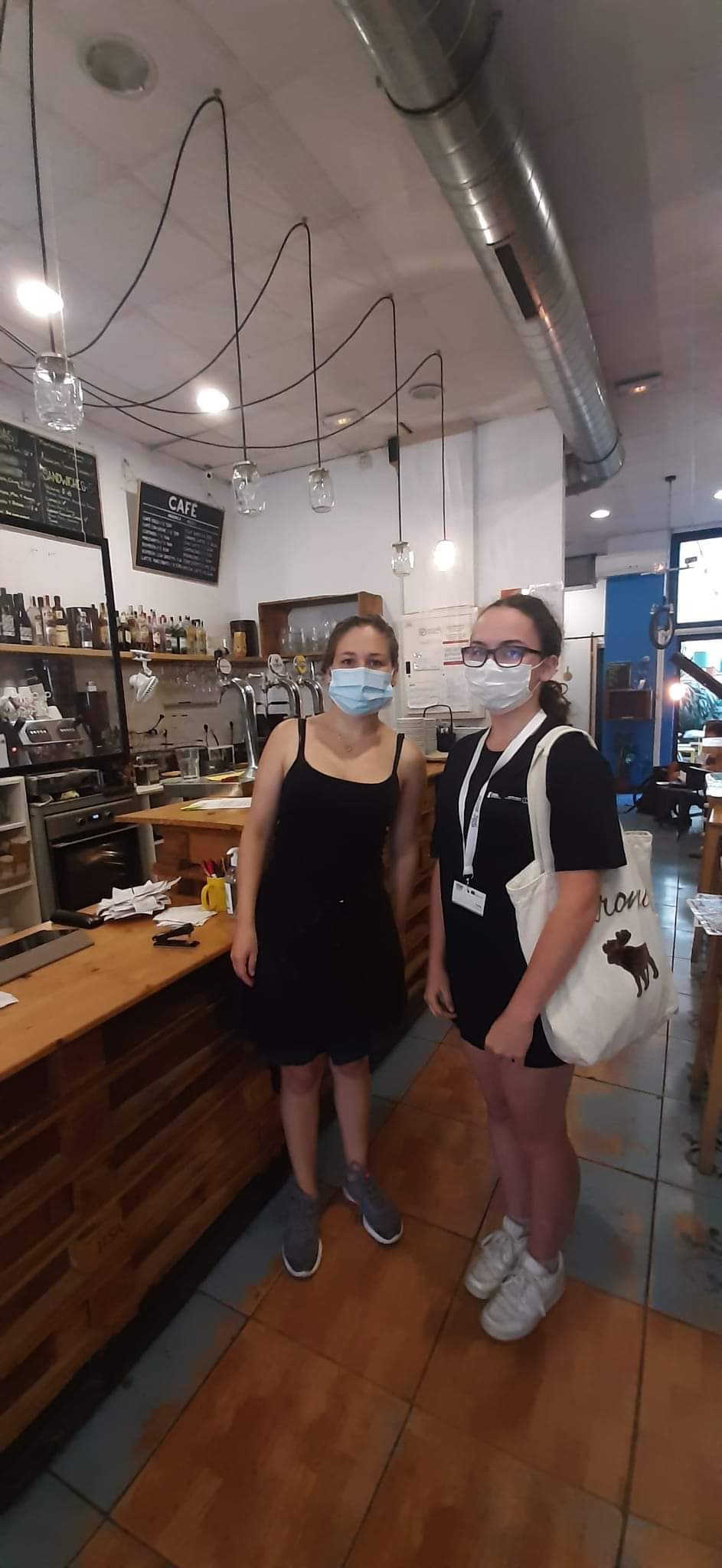 Cafe ArtySana
Nie jest to typowa restauracja, tylko kawiarnia. Można tu zjeść pyszne śniadanie, czy wypić dobrą kawę lub smoothie. Atmosfera tutaj jest bardzo przyjazna. Nasi hiszpańscy współpracownicy nauczyli nas, że praca w zgranym zespole zdecydowanie usprawnia jej rytm.


Julia Bebłot
Paulina Toczko
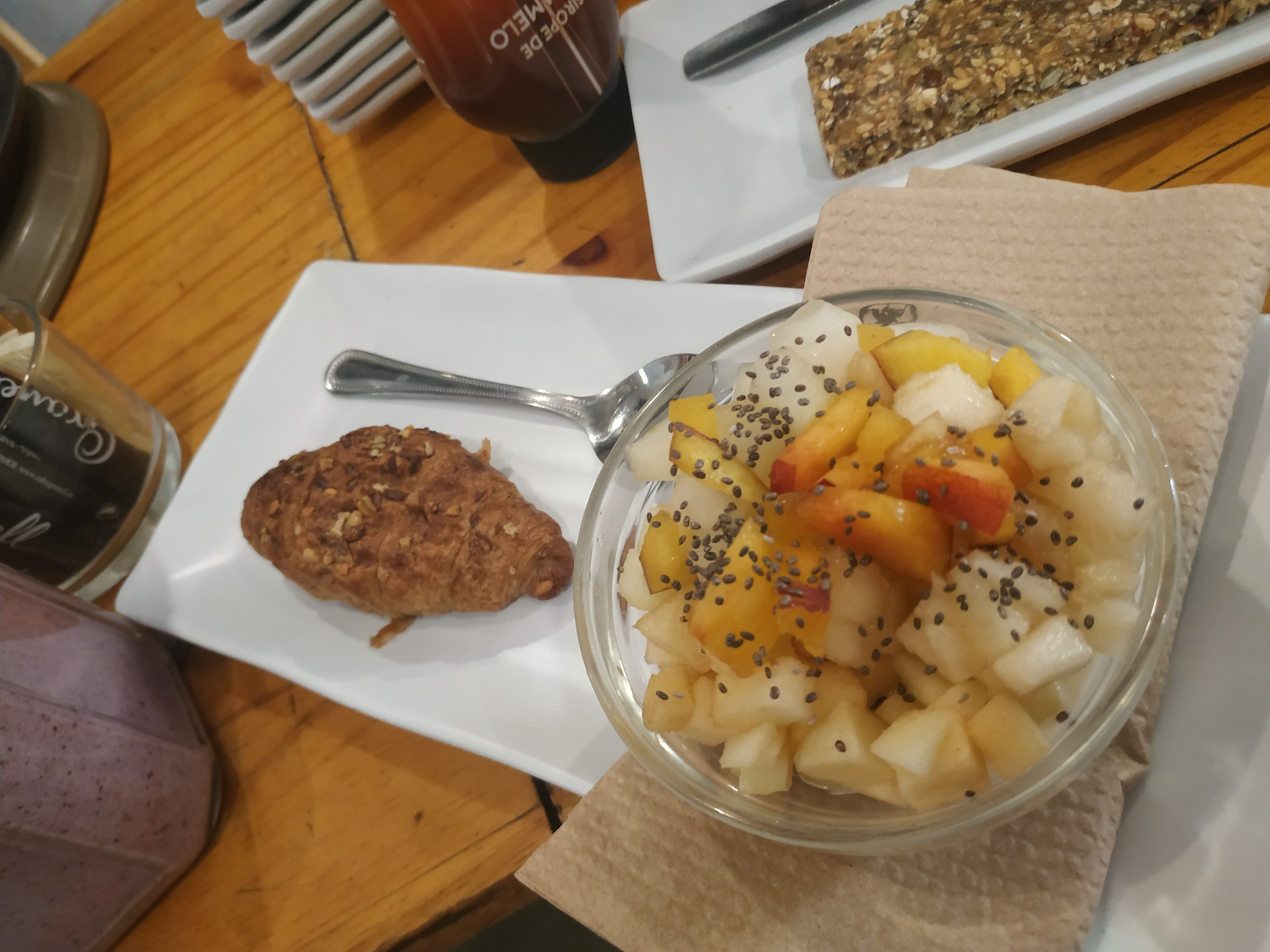 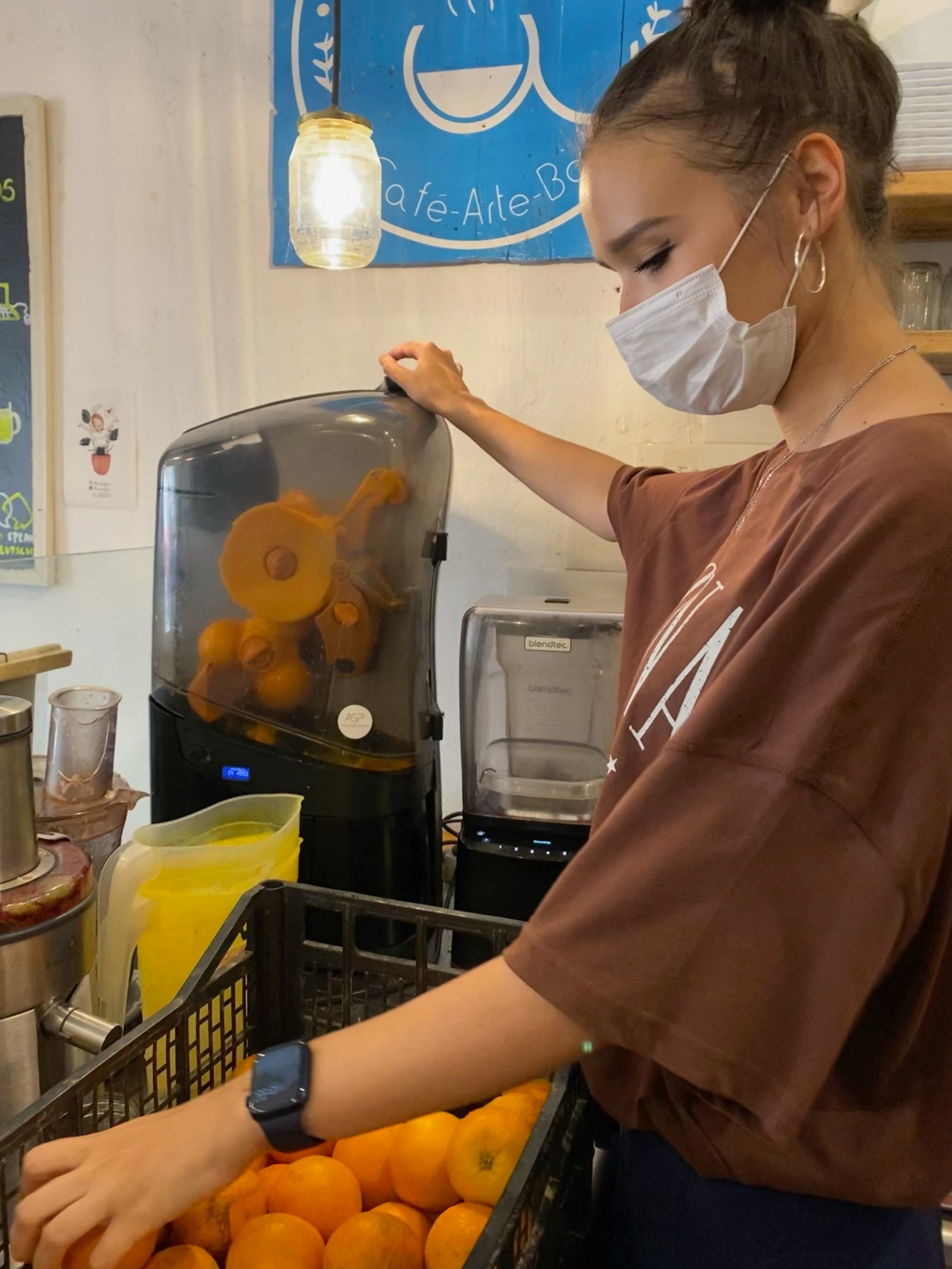 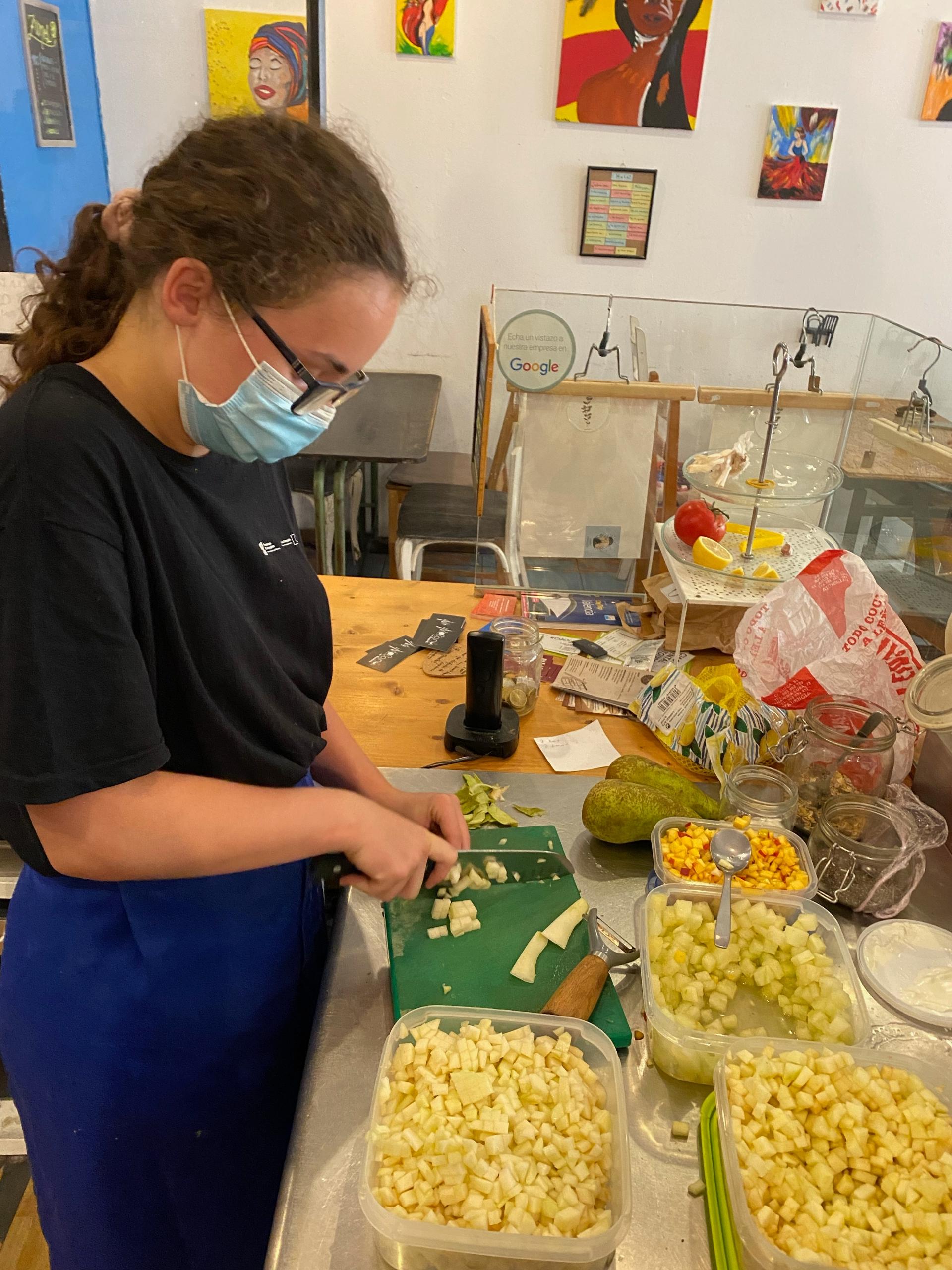 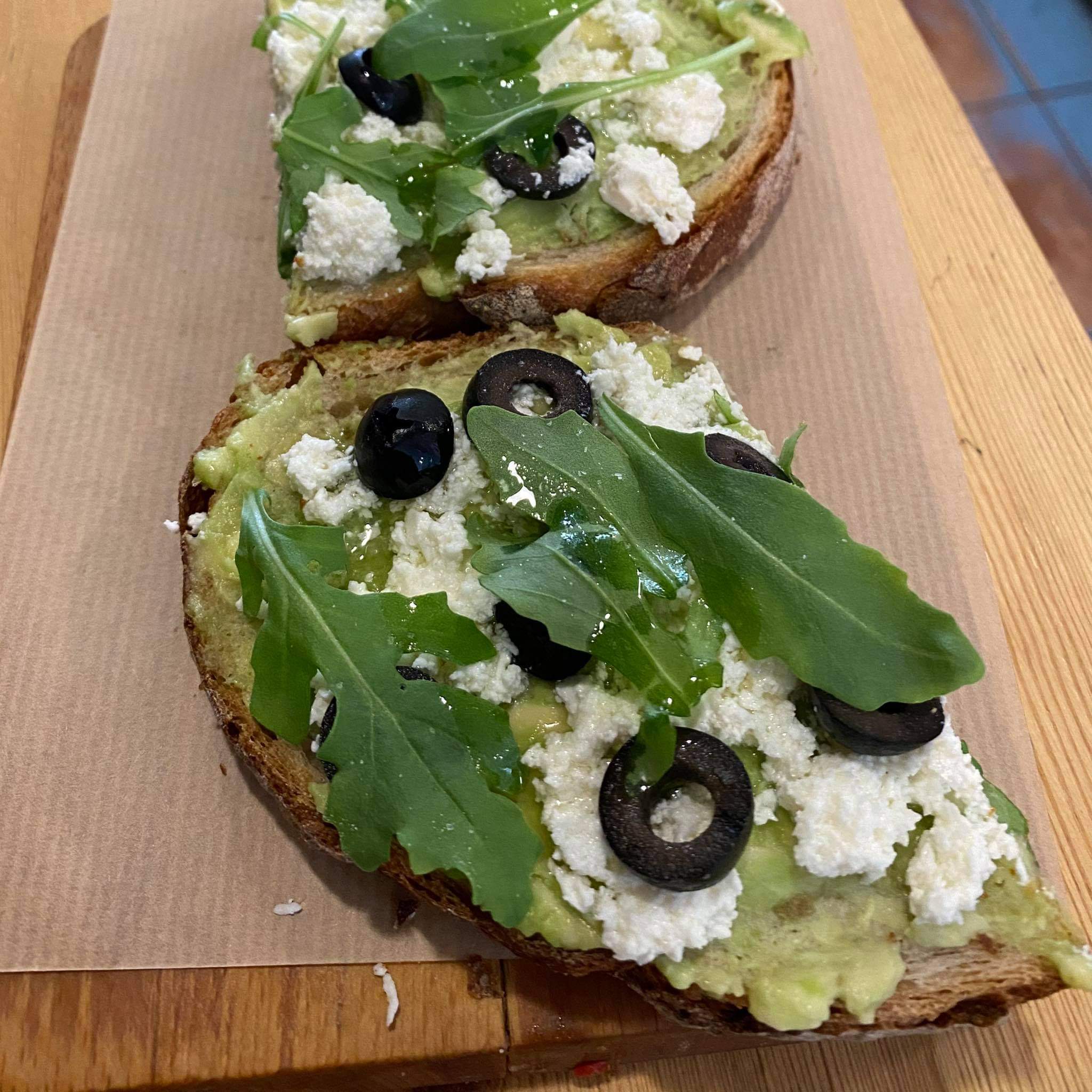 Restaurante Rincon 33
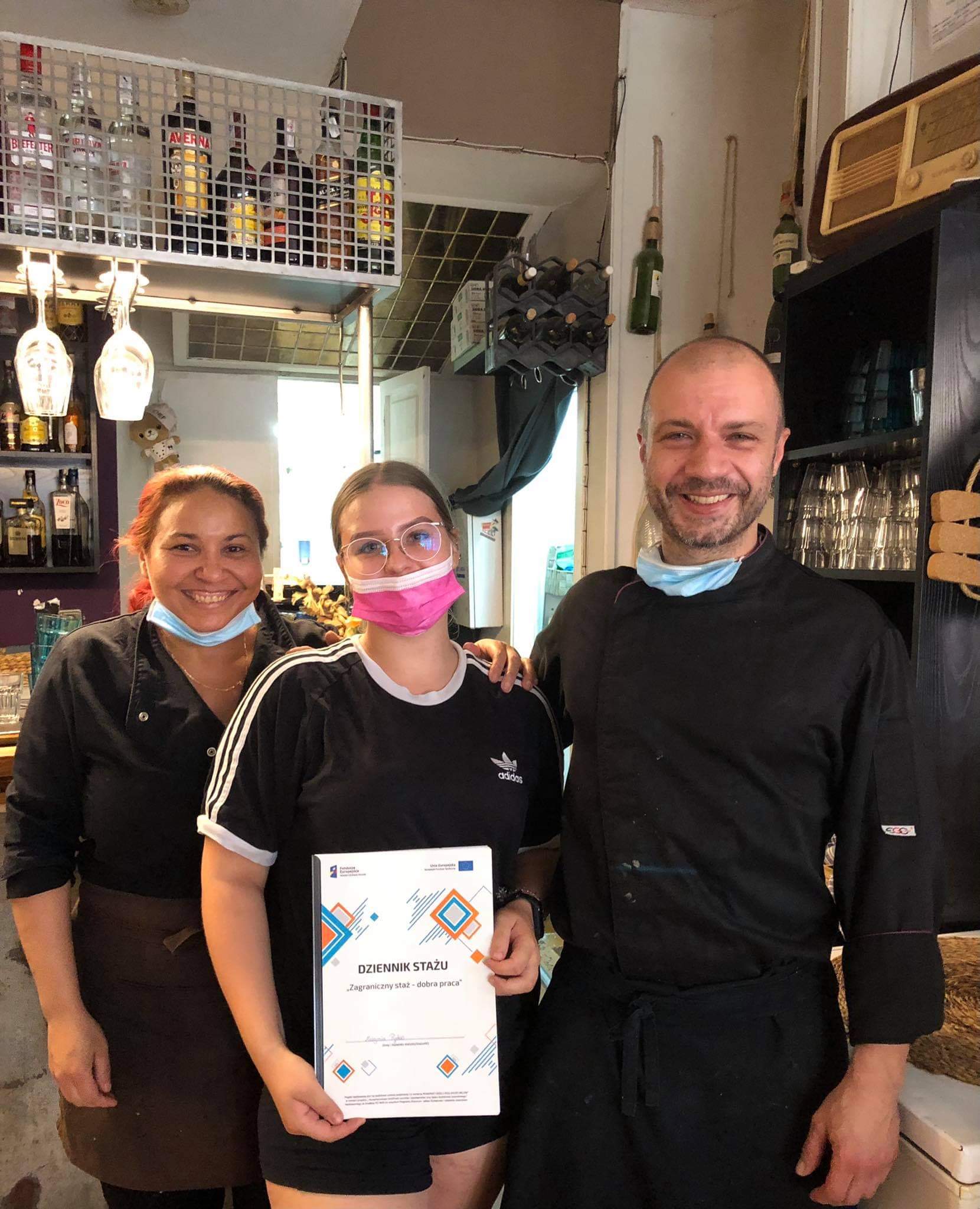 Restauracja serwuje dania kuchni śródziemnomorskiej, a głównym daniem w menu jest Paella. Potrawa ta jest podawana w różnych wariantach, więc każdy znajdzie coś dla siebie. Atmosfera w pracy jest bardzo przyjemna, a pracownicy chętnie dzielą się swoją wiedzą i doświadczeniem.

Małgorzata Pyrko
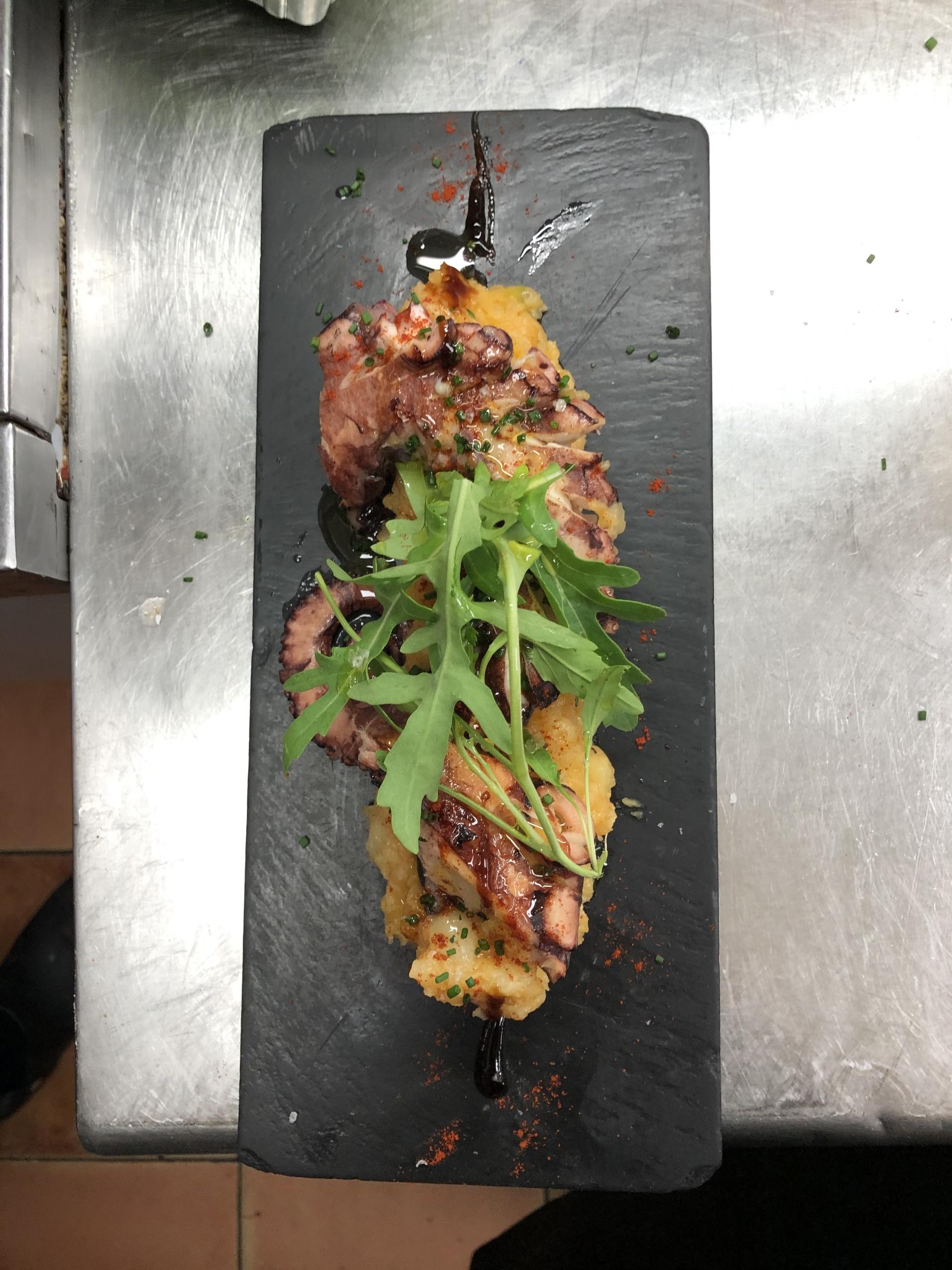 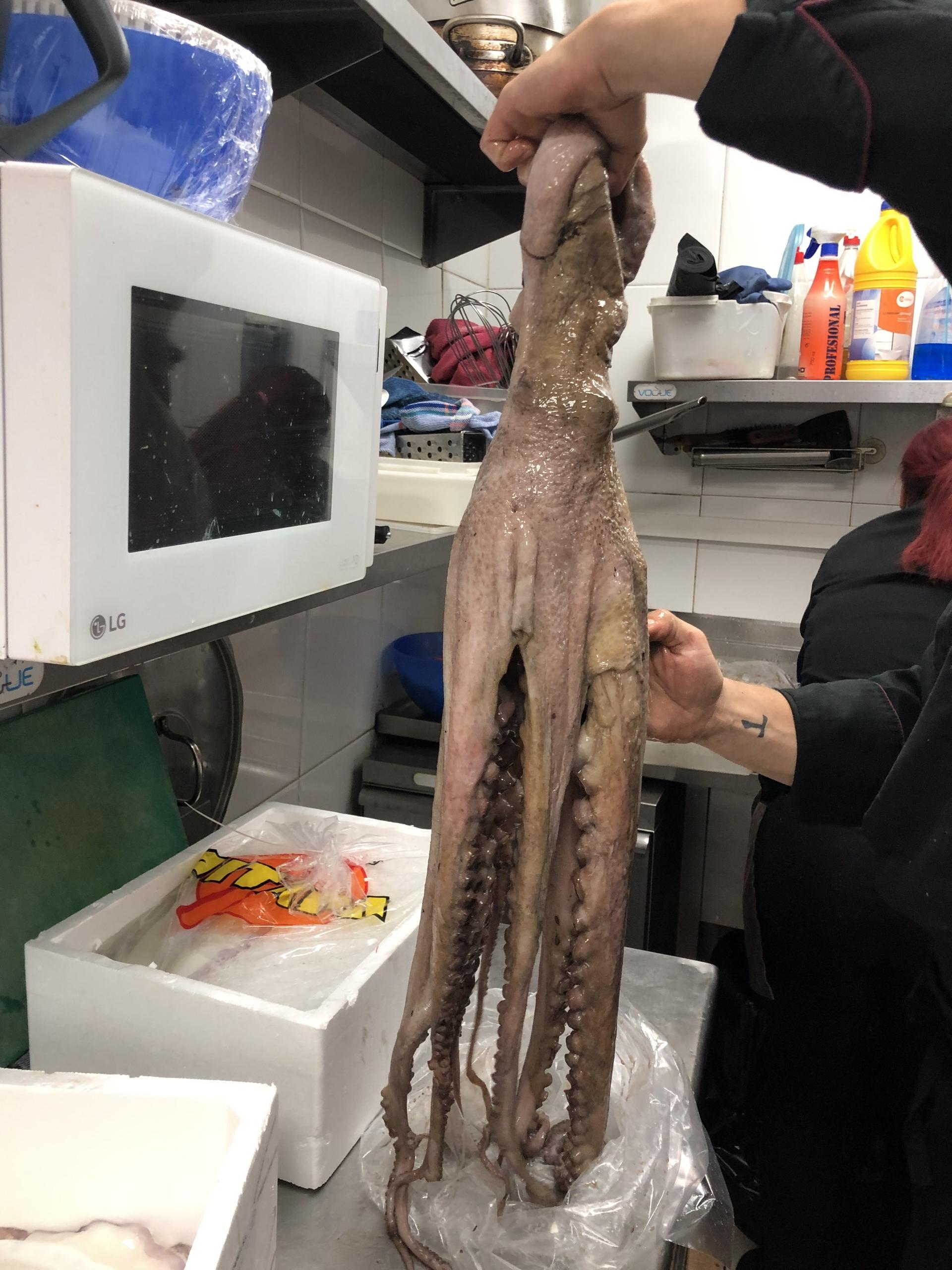 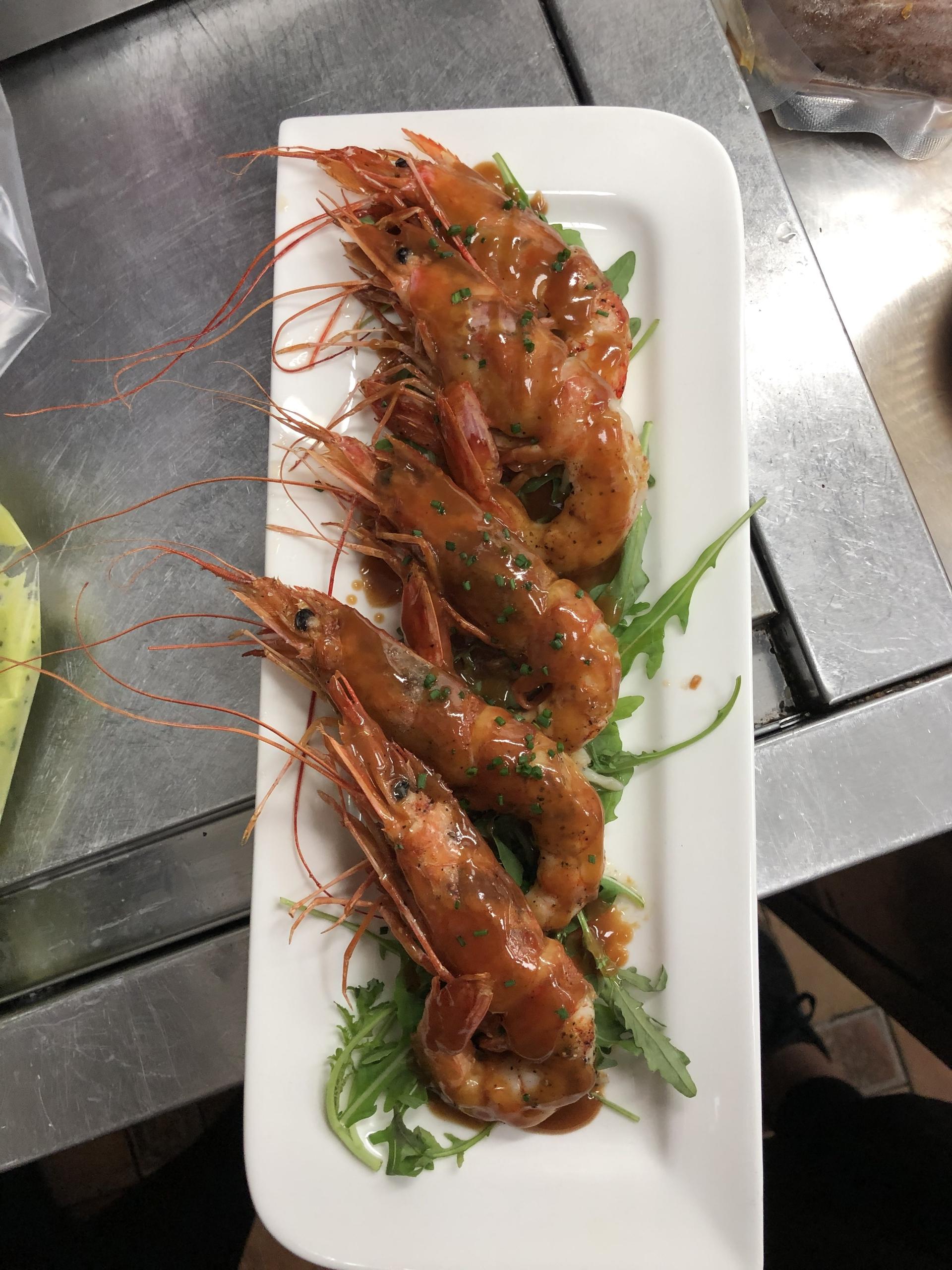 Puerta del Mar
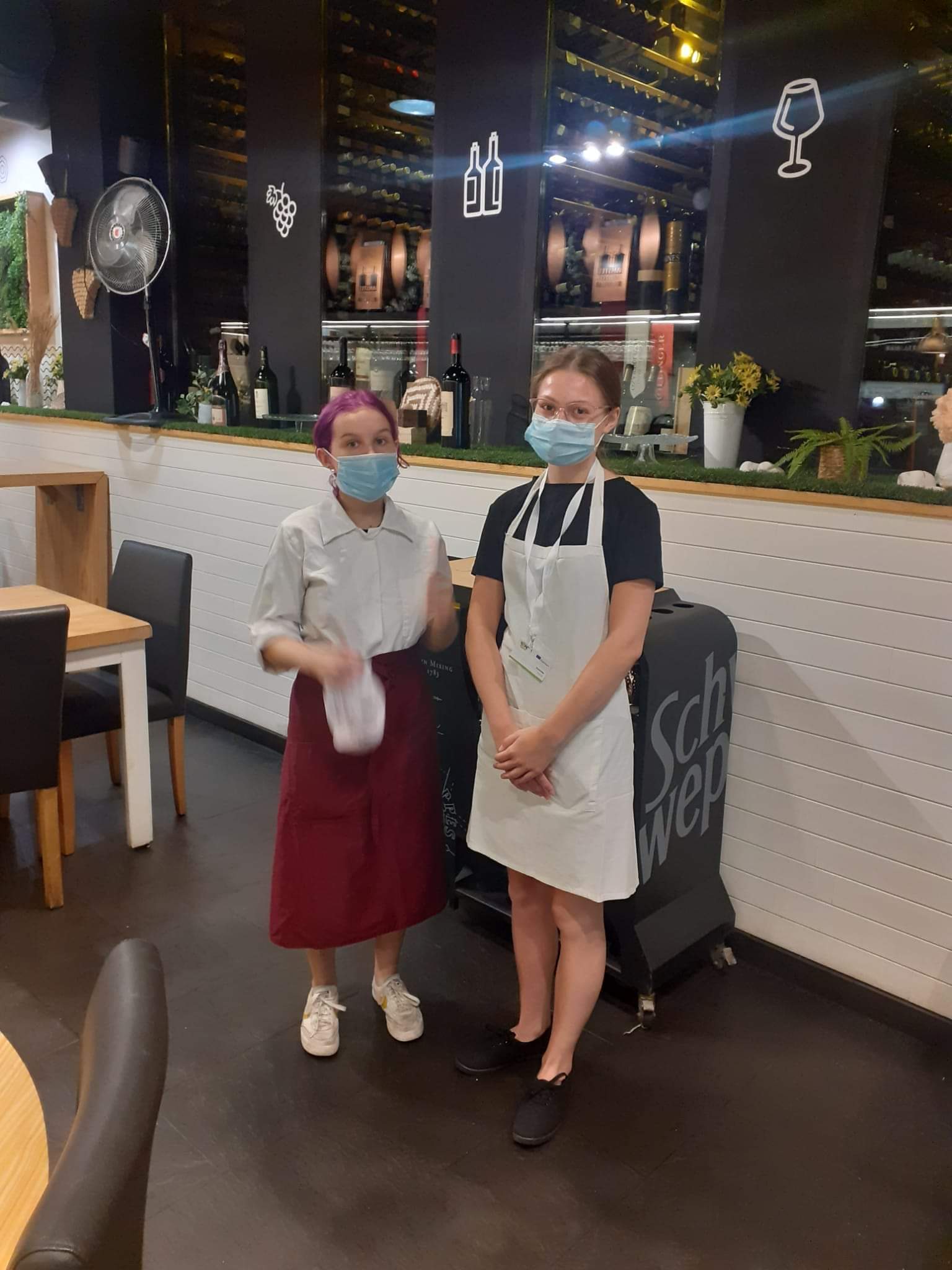 Restauracja to eleganckie miejsce dla miłośników wykwintnych dań. Potrawy są przygotowywane z najwyższej jakości produktów. Otwartość oraz zaangażowanie pracowników sprawiają, że nasz staż przebiega w przyjaznej i ciepłej atmosferze. 

Agnieszka Janczewska
Dominika Kołosowska
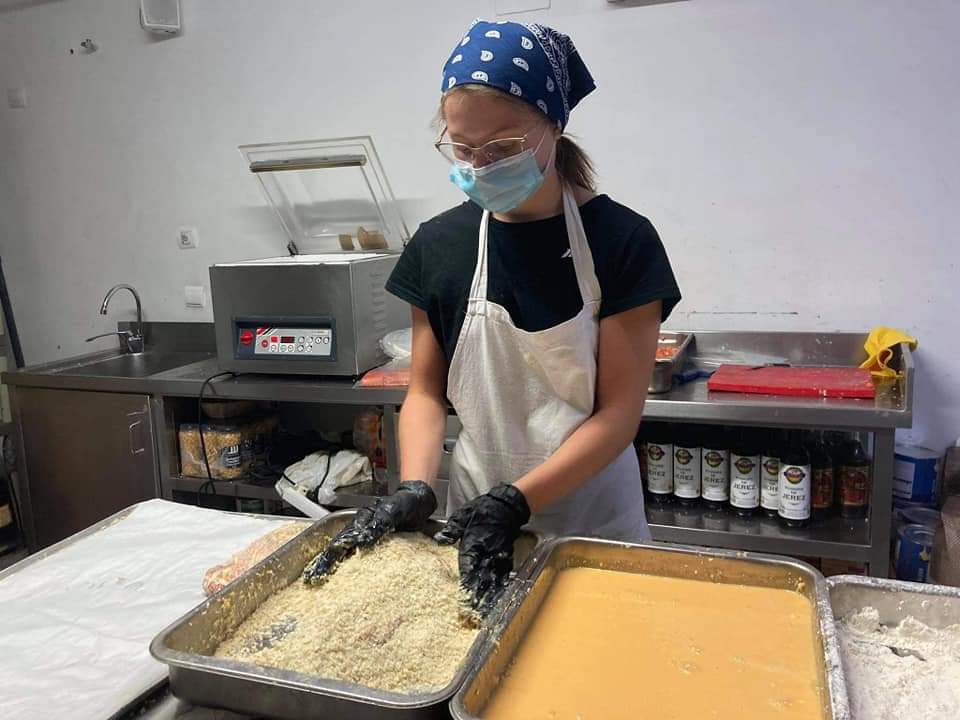 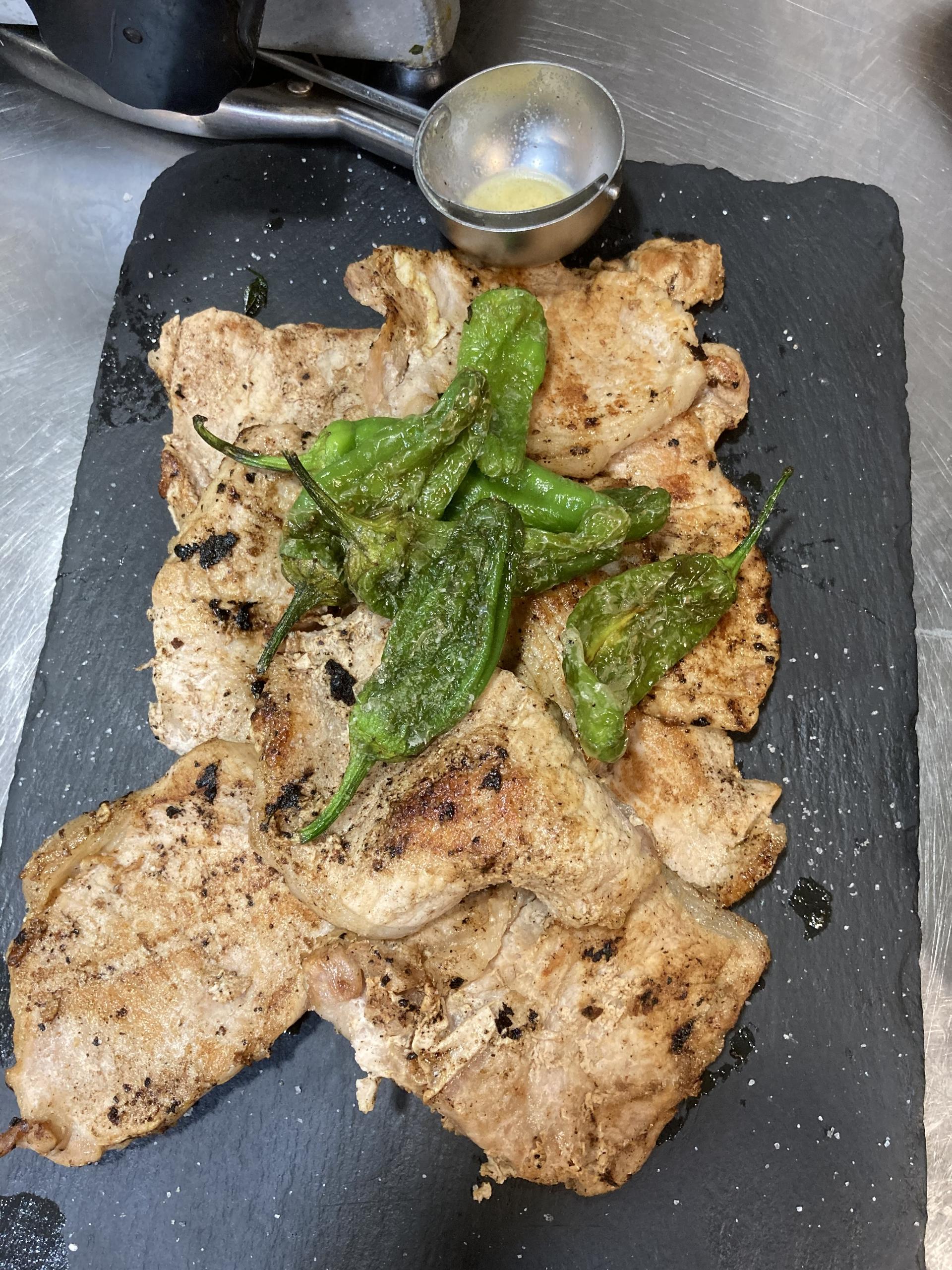 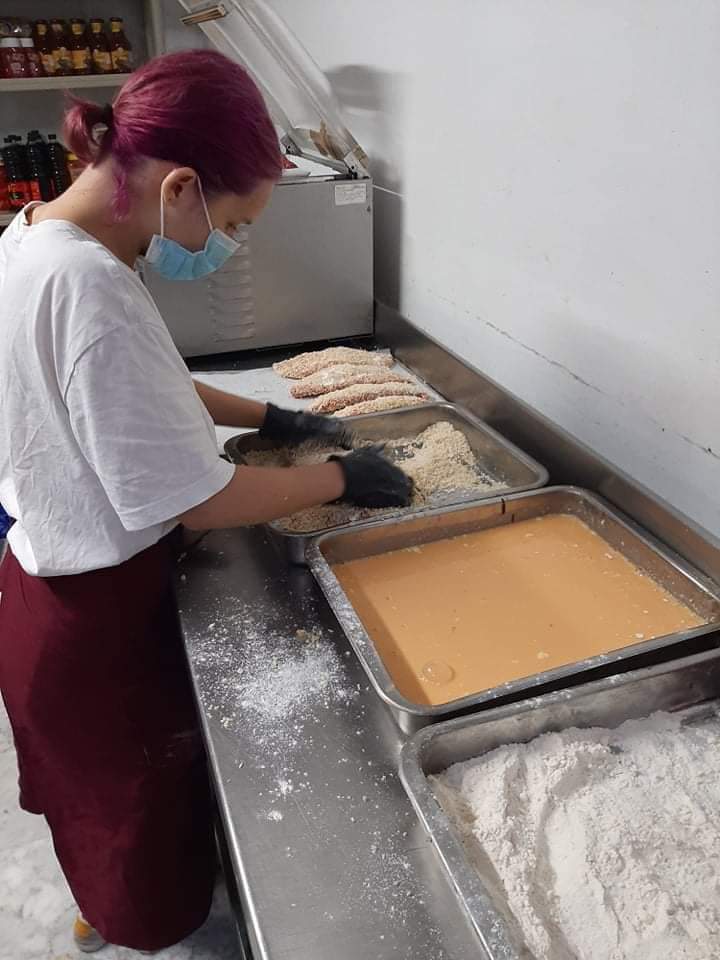 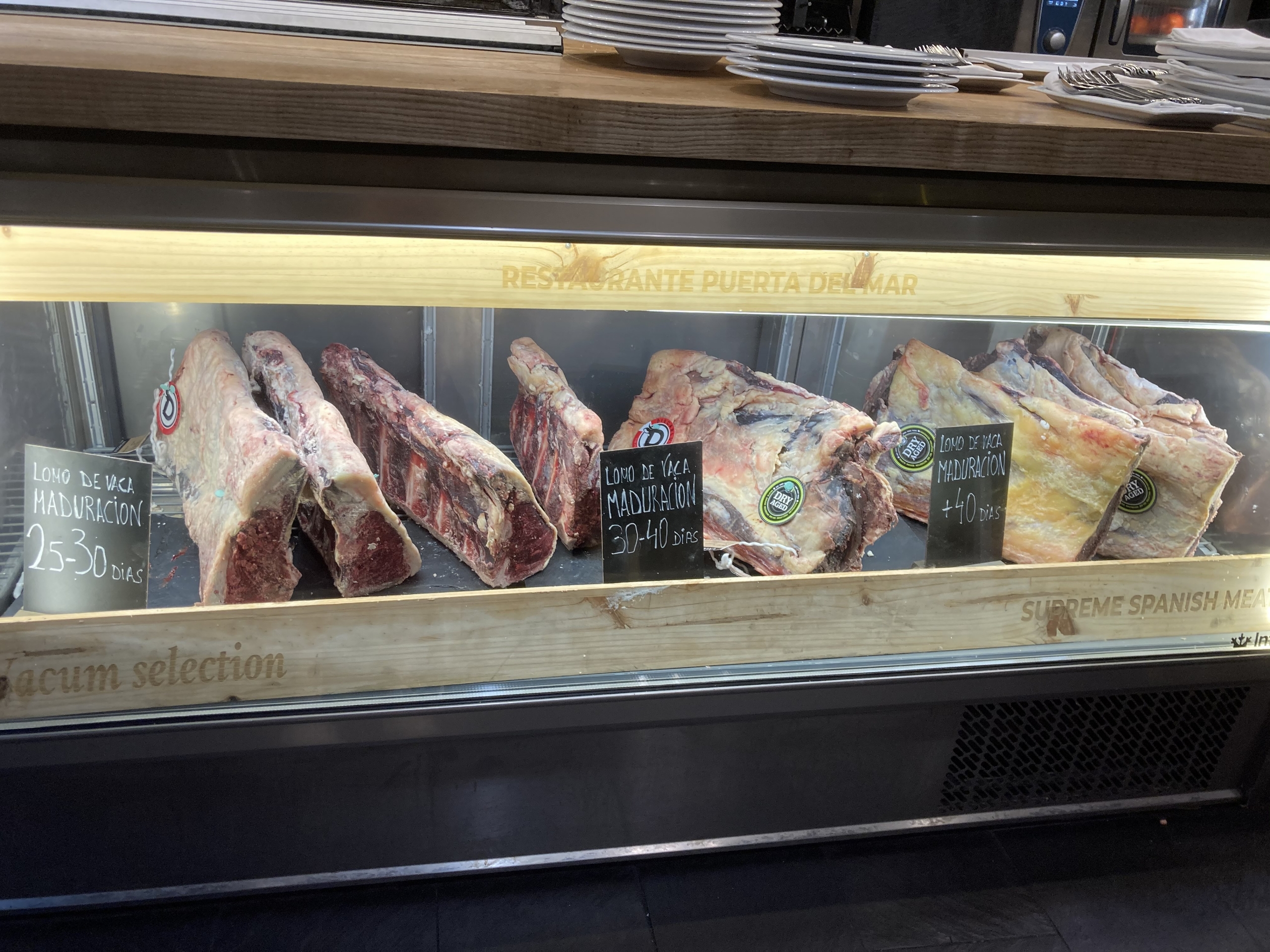 Mister Cafe
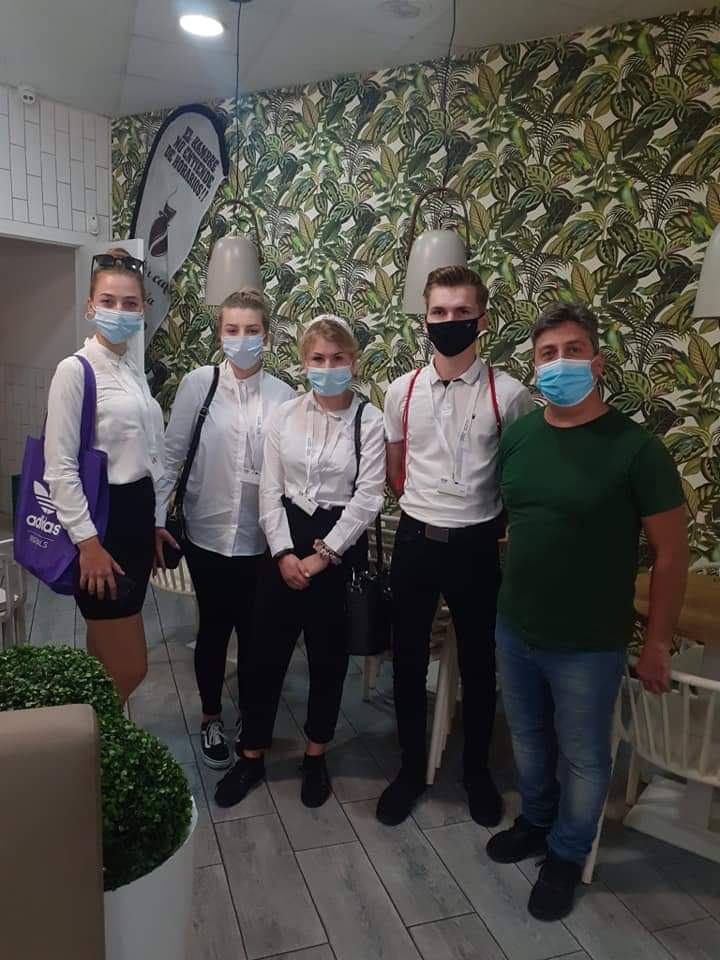 To kolejna rodzinna restauracja w Walencji. Podawane są w niej kawy, drinki, tapasy i dania obiadowe. Pod czujnym okiem właścicieli doskonalimy swoją pracę podczas obsługi konsumentów oraz pracy za barem. 

Karolina Jatkowska
Klaudia Gogolewska
Martyna Sieńko
Michał Gryc
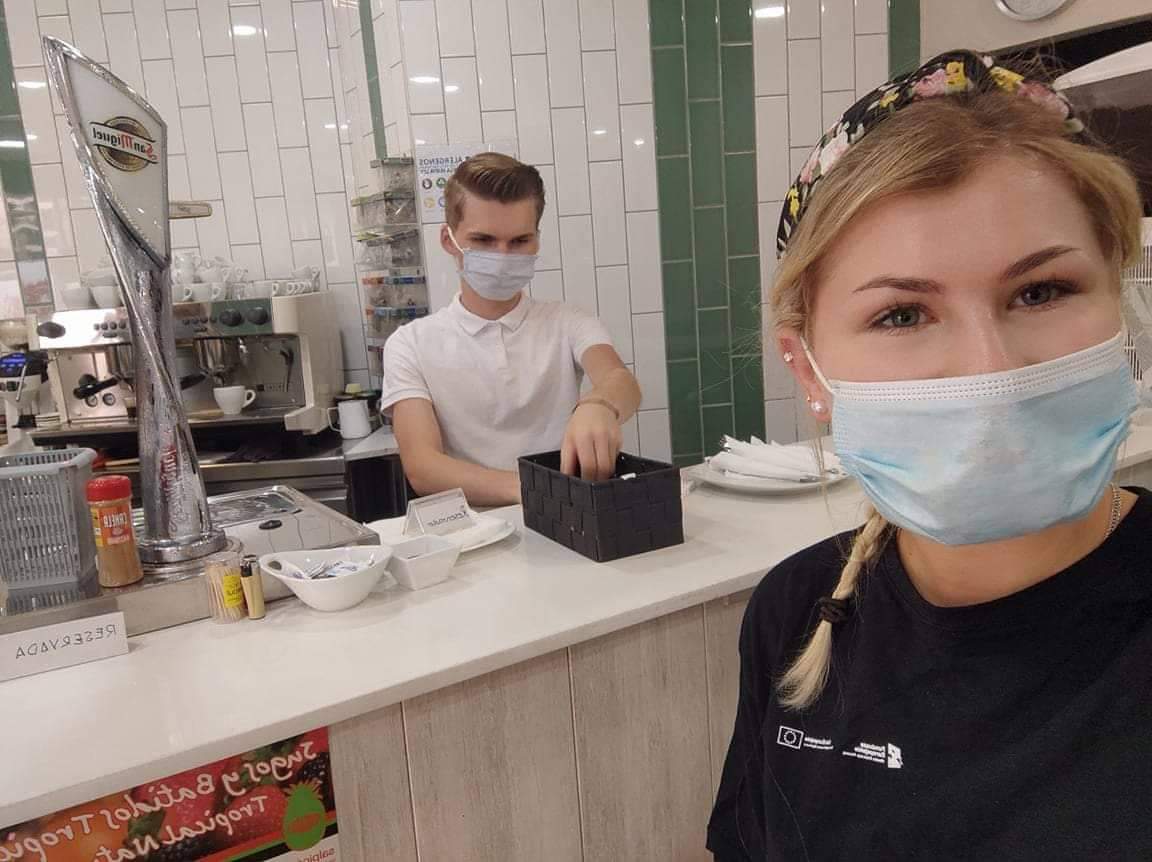 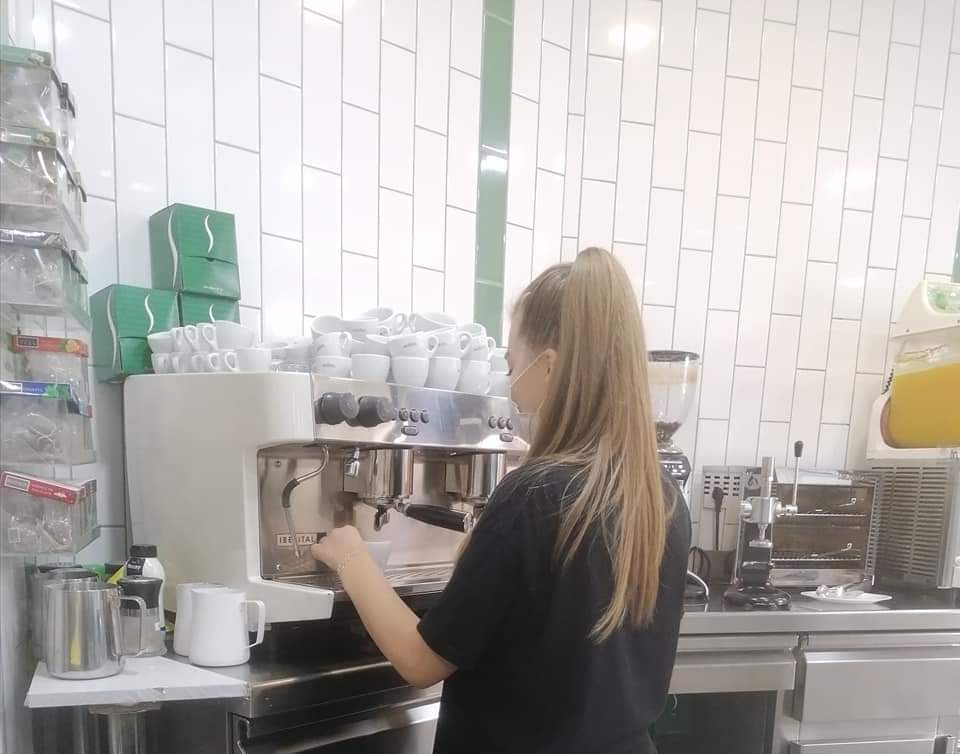 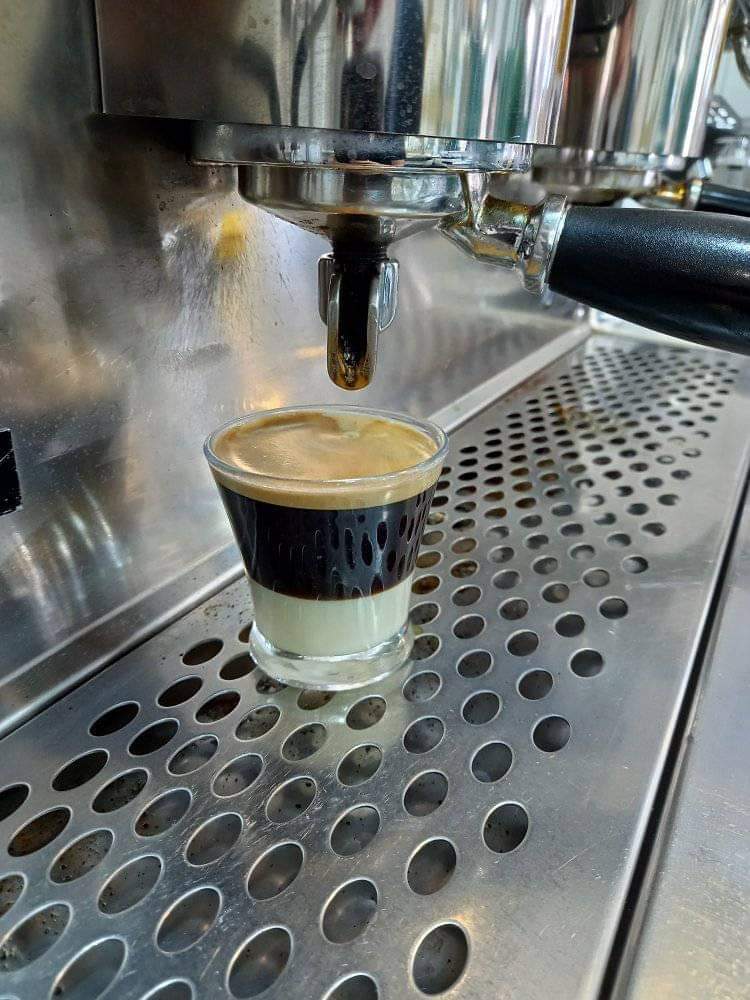 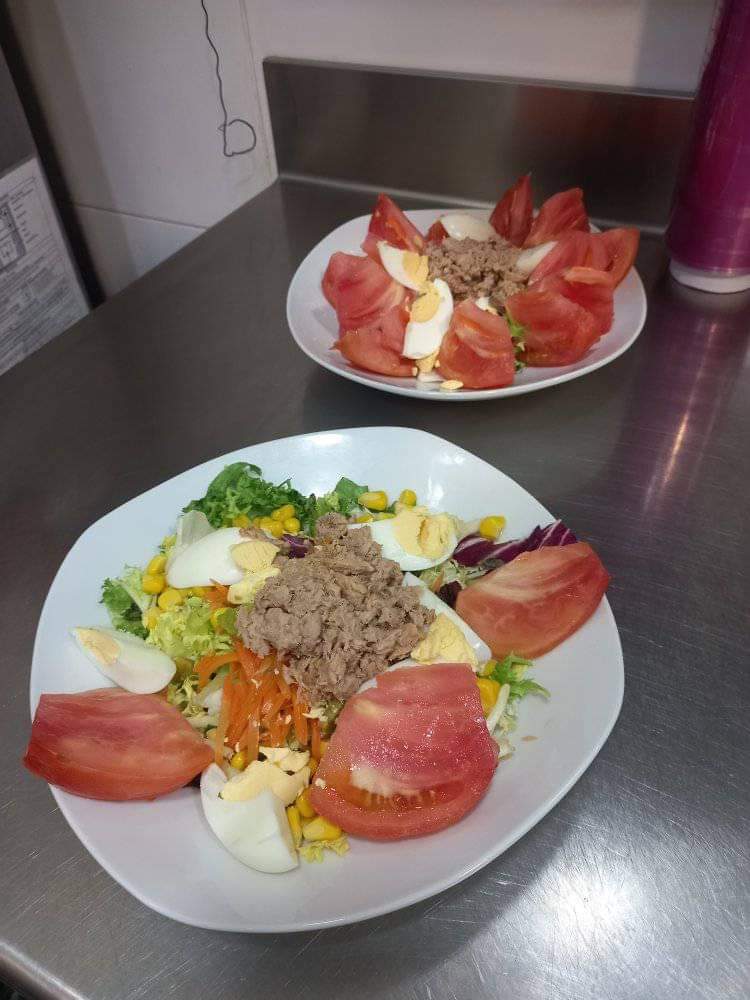 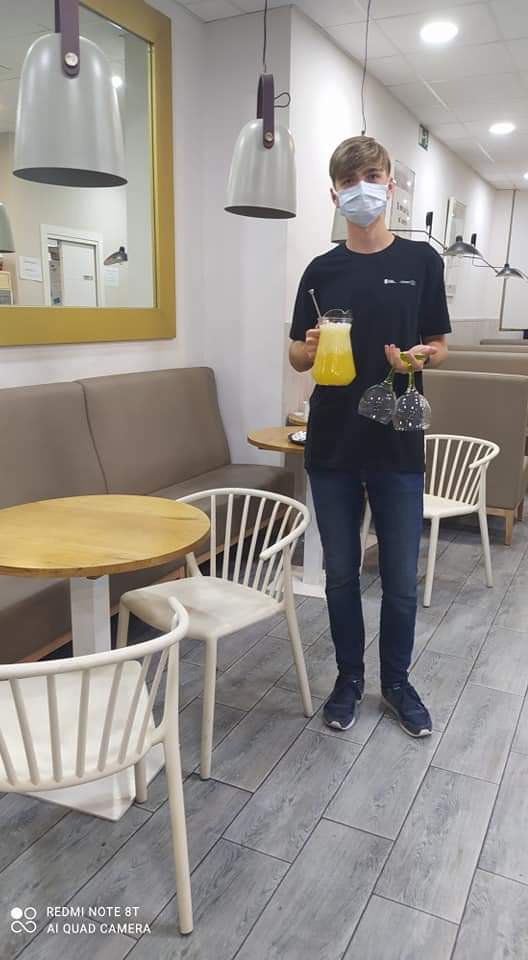 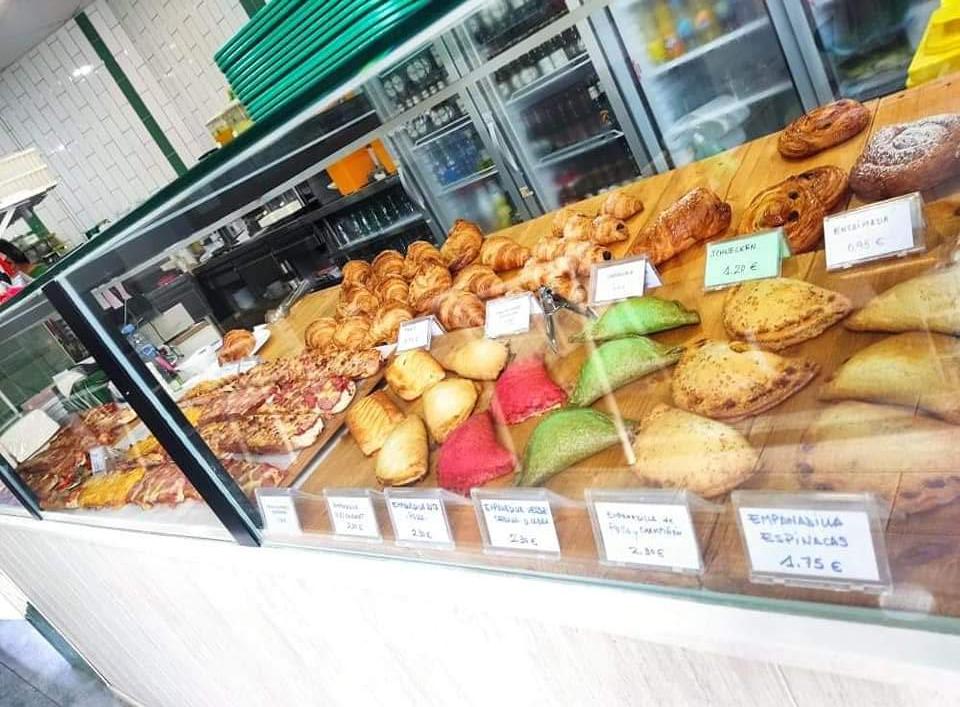 Salad Planet
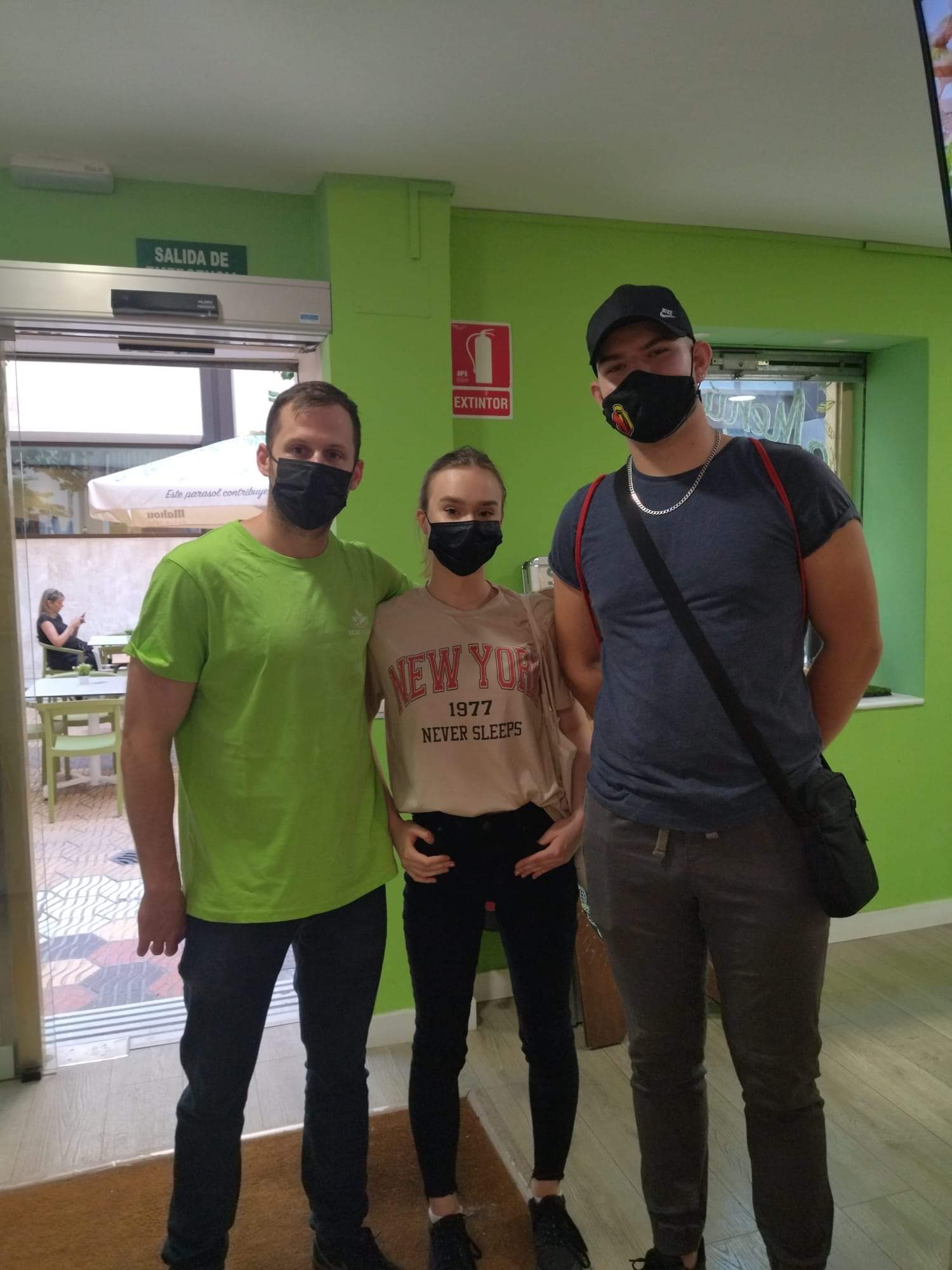 Dania oparte są głównie na warzywach i owocach. Potrawy sporządzane są w obecności gości, które to sami mogą sobie skomponować. Głównie podawane są tu sałatki i wrappy. Na śniadanie można tu dostać kawę oraz bagietki z różnymi dodatkami. 

Karolina Fiłoc
Kacper Radziszewski
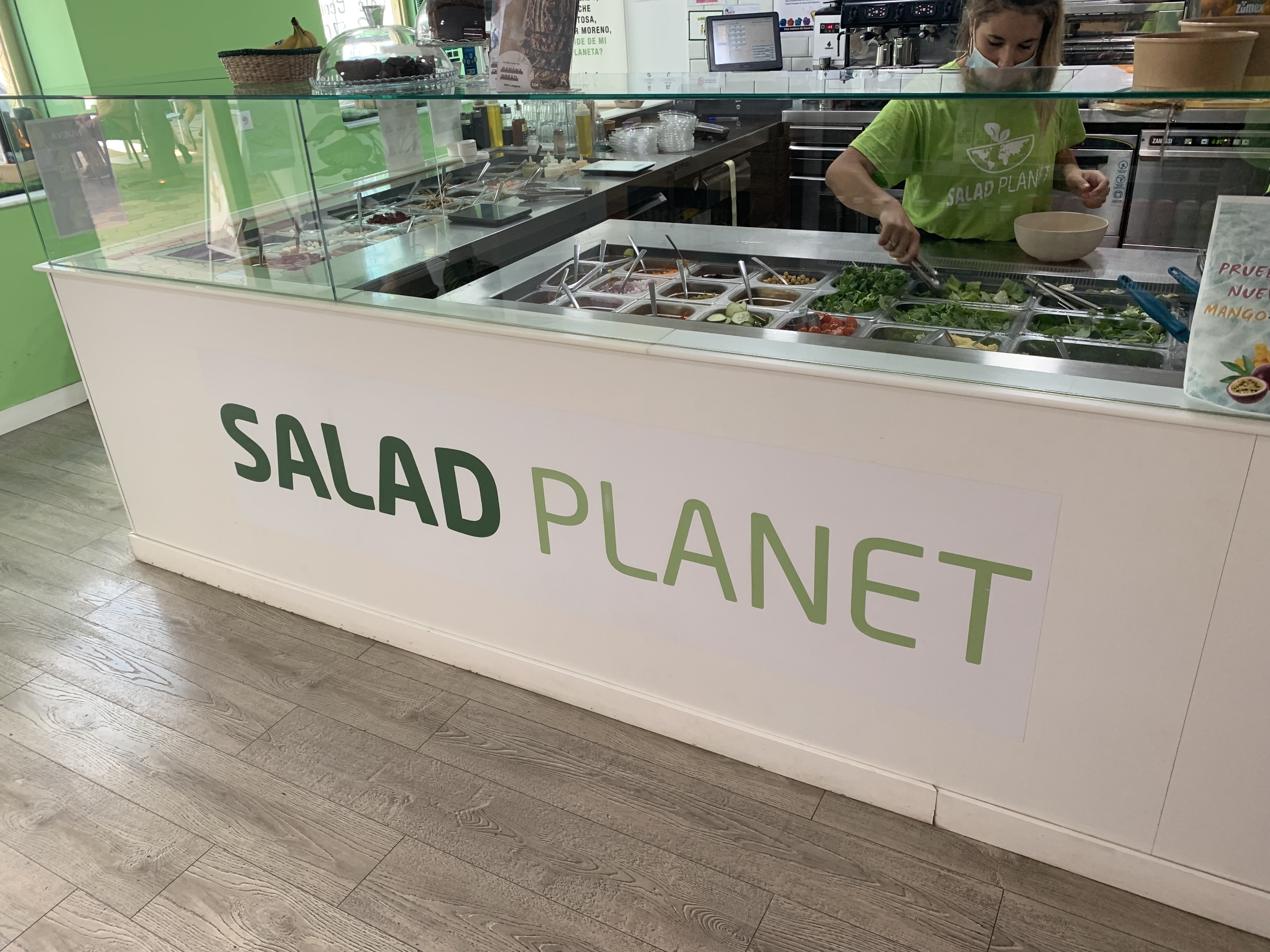 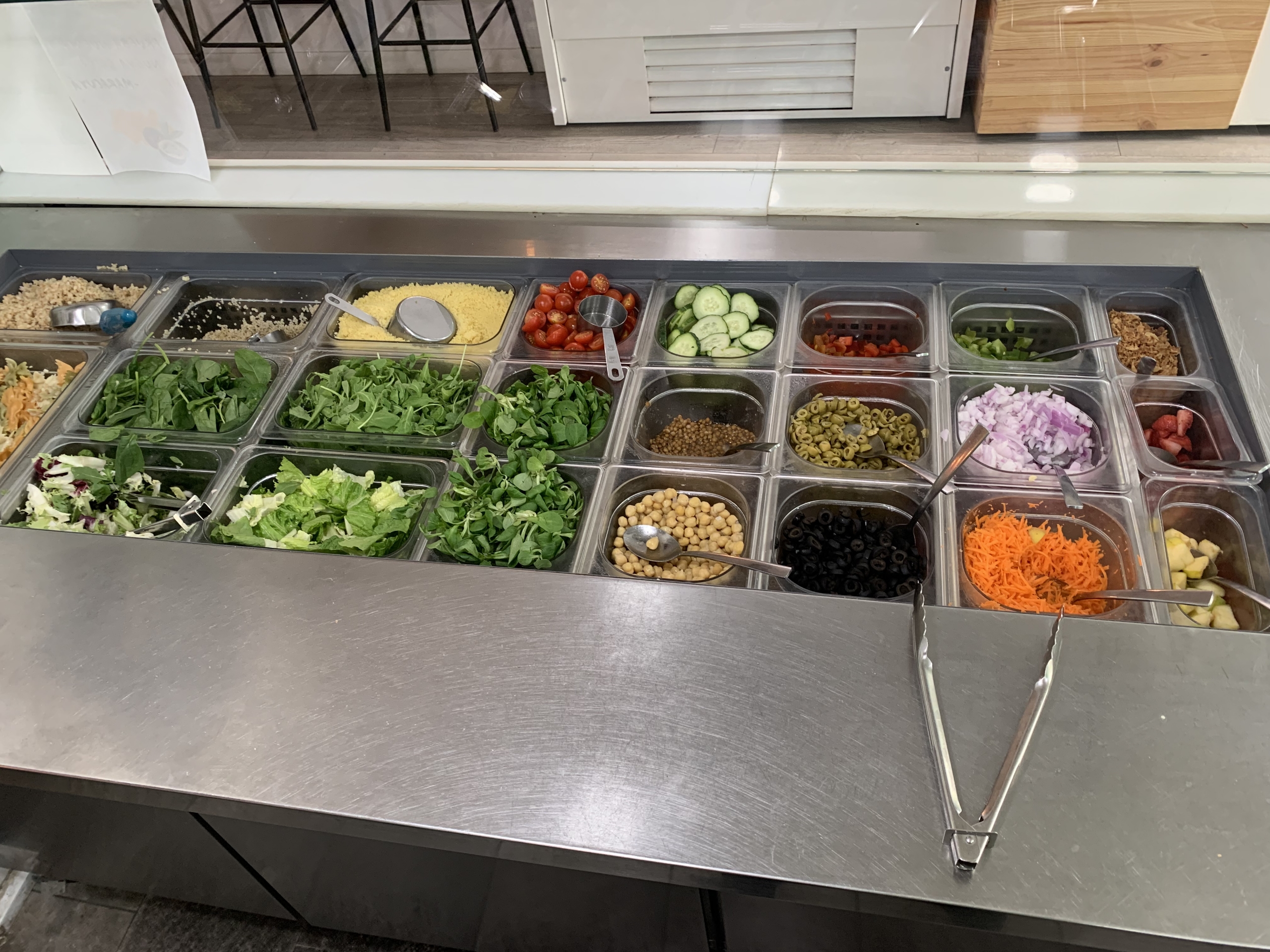 Restaurante Inka
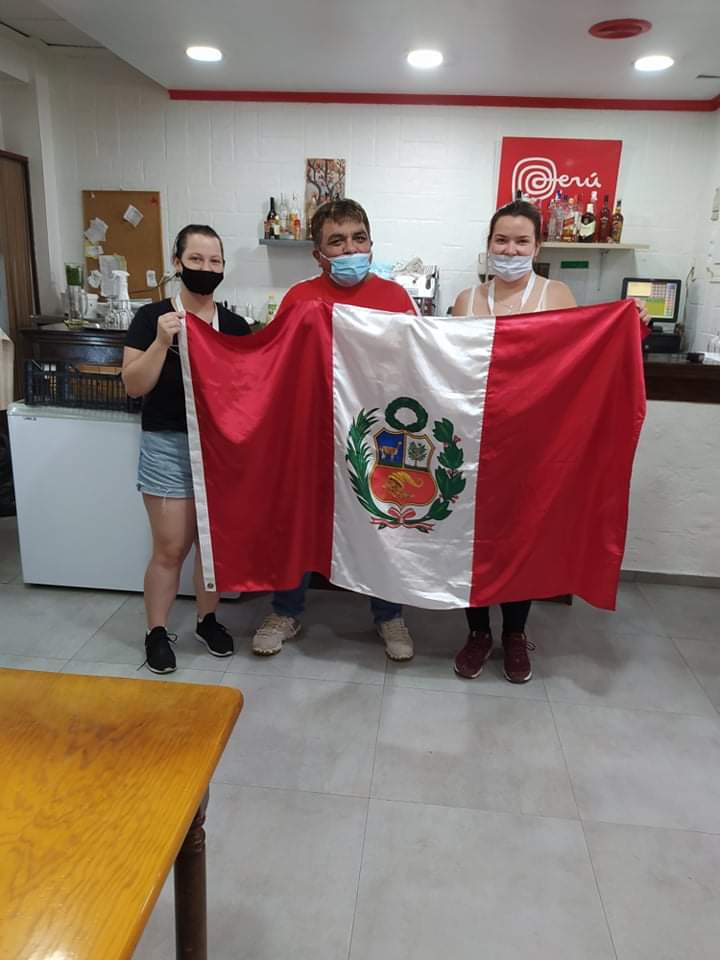 Serwowane dania, jak i cały wystrój lokalu nawiązują do tradycji i kultury Peru. Najczęściej podawane dania w restauracji opieraja się na rybach, owocach morza, ziemniakach i przyprawach typowych dla tej kuchni. 
Do naszych zadań zazwyczaj należy obróbka owoców morza. 

 
Marta Charyło
Monika Borówko
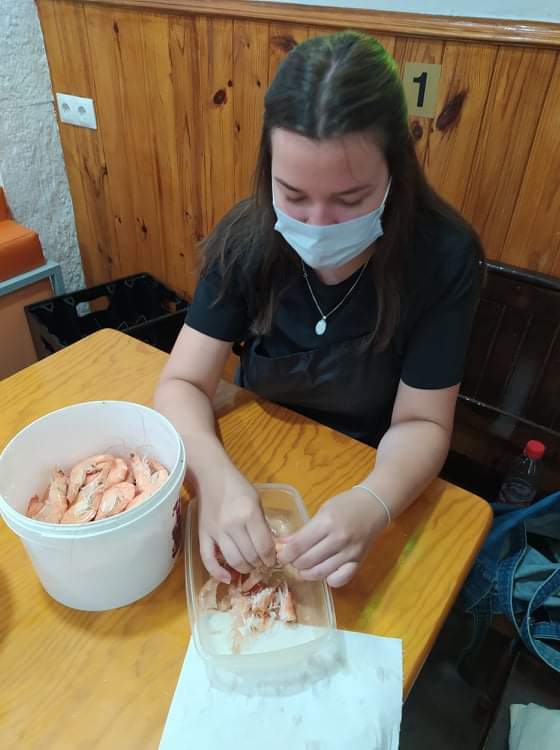 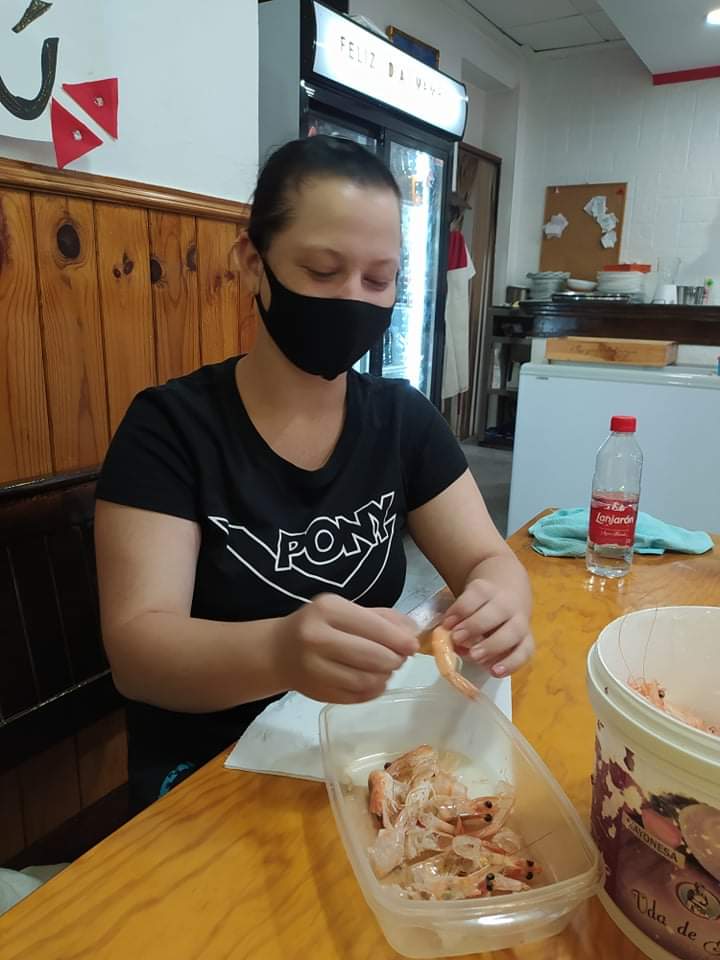 La Petite Brioche
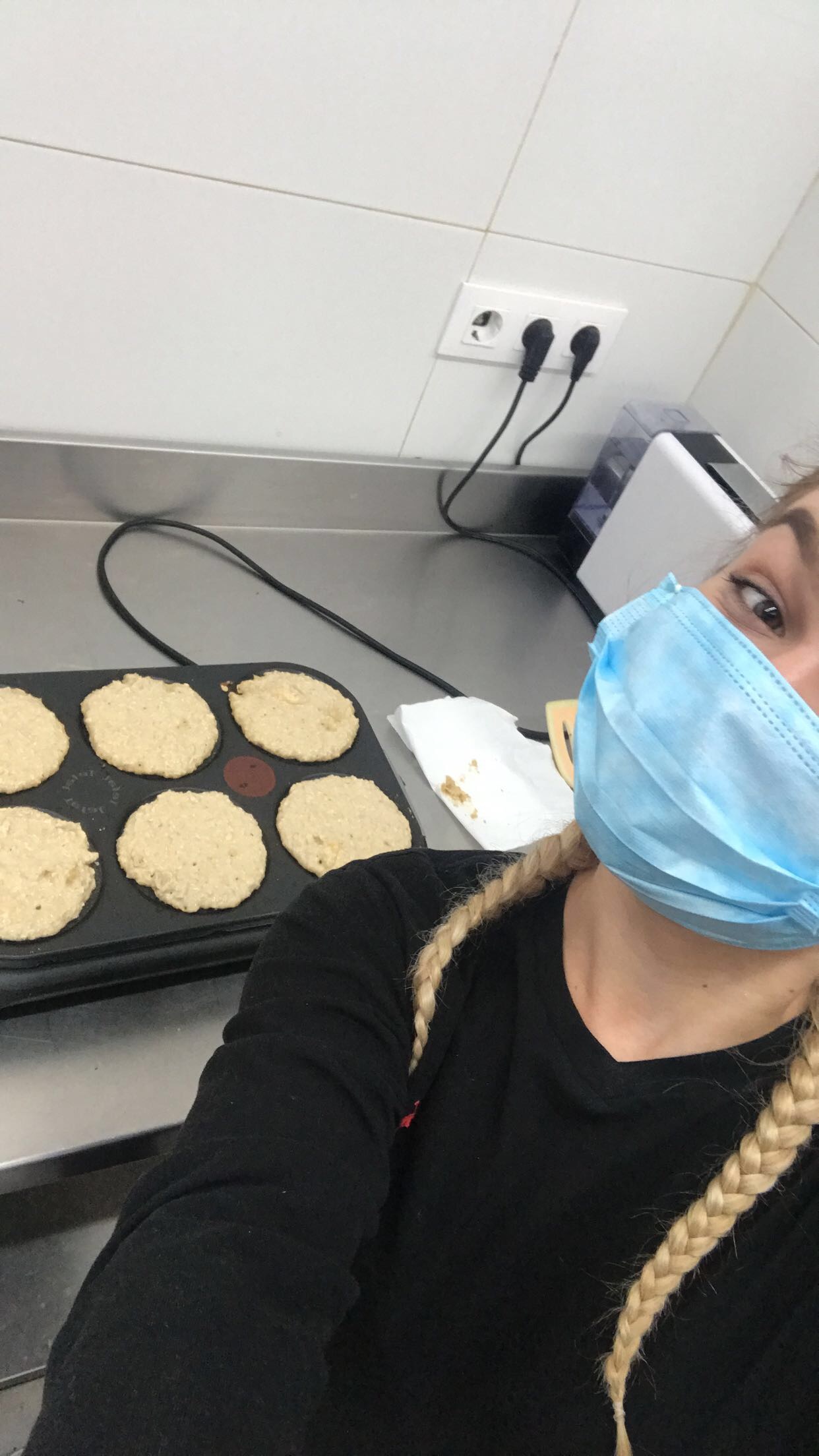 To mała piekarnia, przytulna cukiernio-kawiarnia serwująca pieczywo, ciasta i nadziewane kanapki oraz świetną kawę. Do moich najczęściej wykonywanych zadań należy sporządzanie i dekorowanie ciast takich jak: oreo, red velvet, ciasto marchewkowe oraz tart ze słonym nadzieniem. 
 
Natalia Kułak
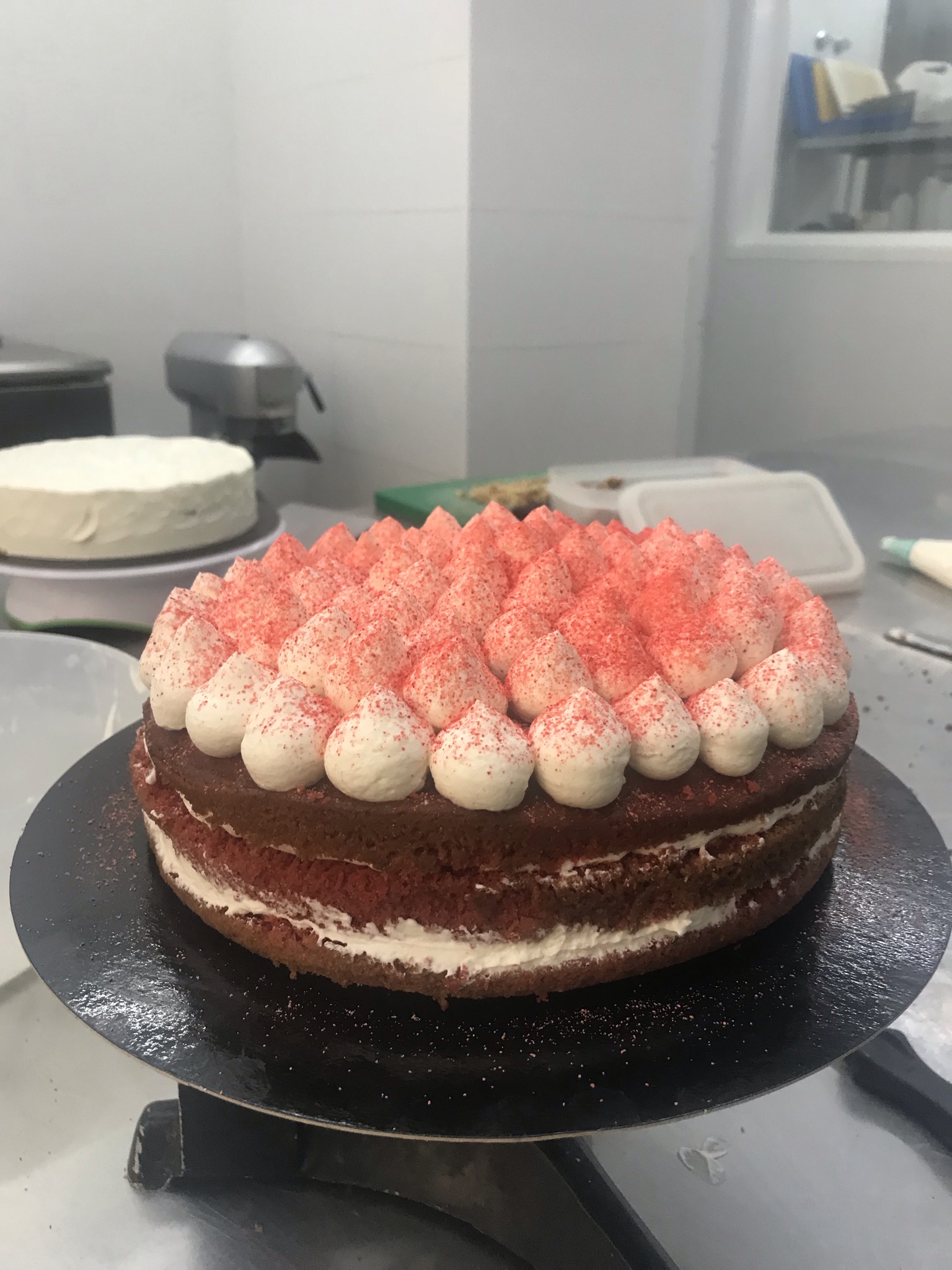 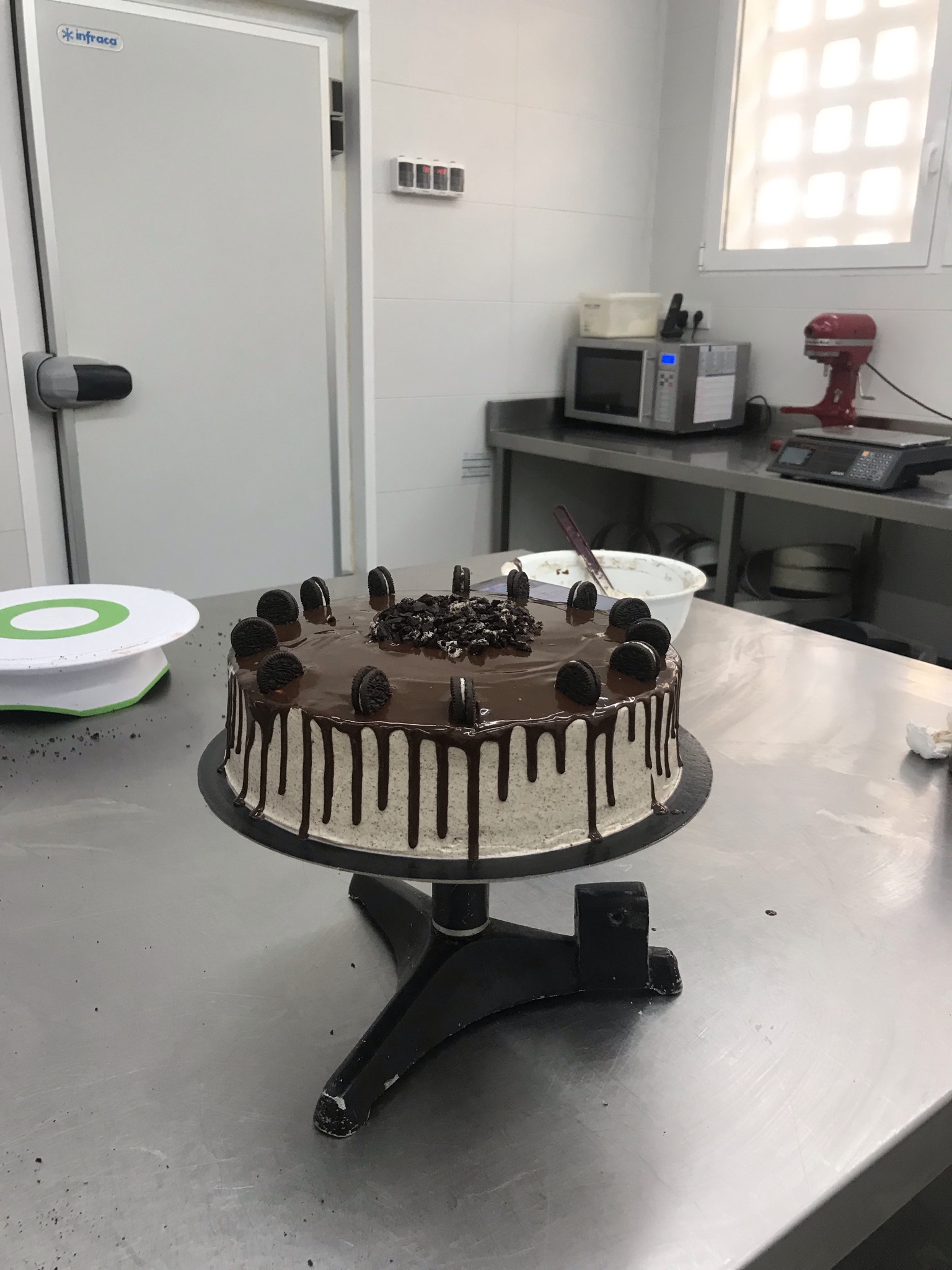 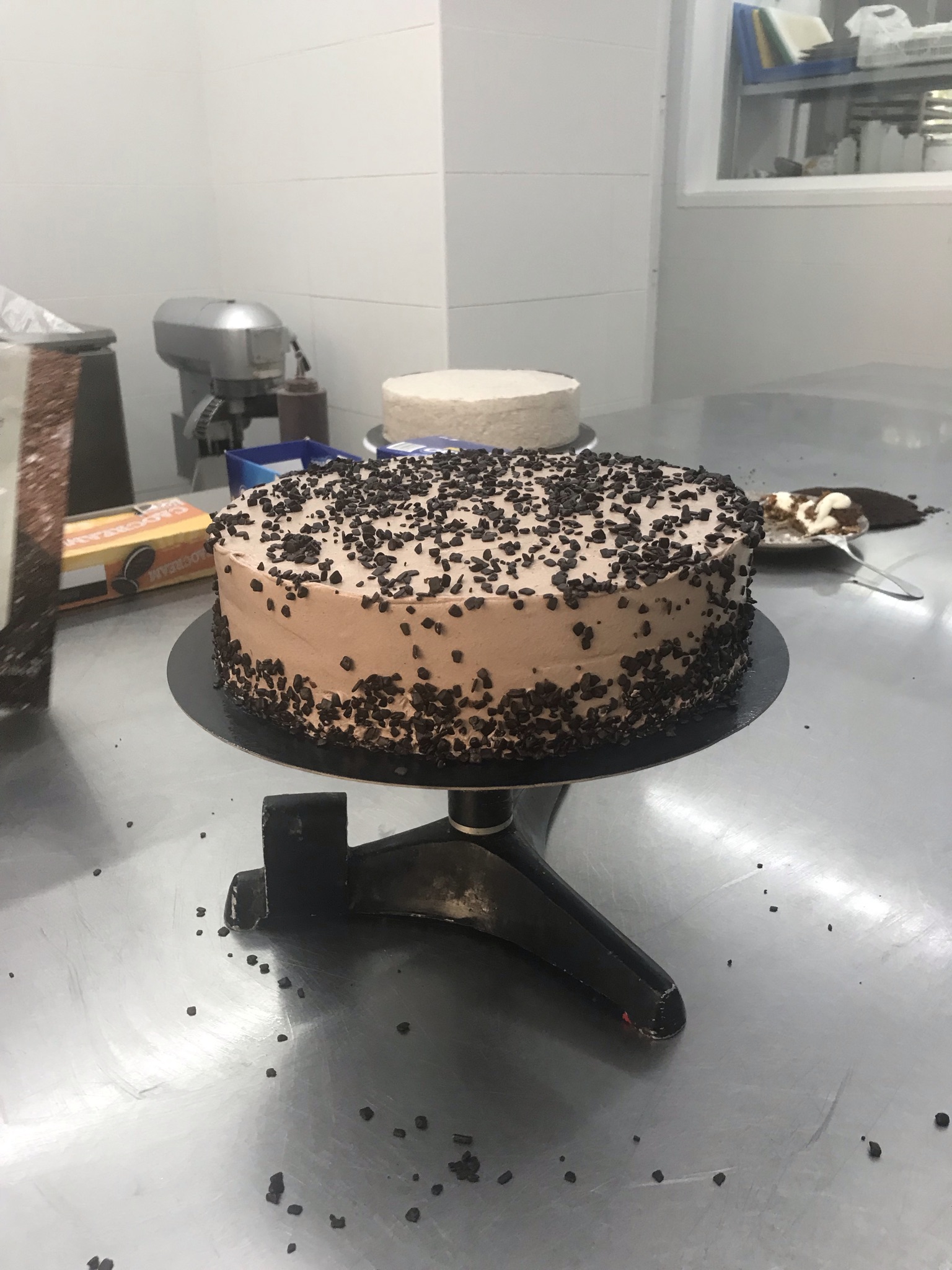 Restaurante Anou
Restauracja słynie z tradycyjnych potraw kuchni hiszpańskiej. Wszystkie dania sporządzane w lokalu podawane są w formie cateringu z dowozem.
 
Mateusz Kasjaniuk
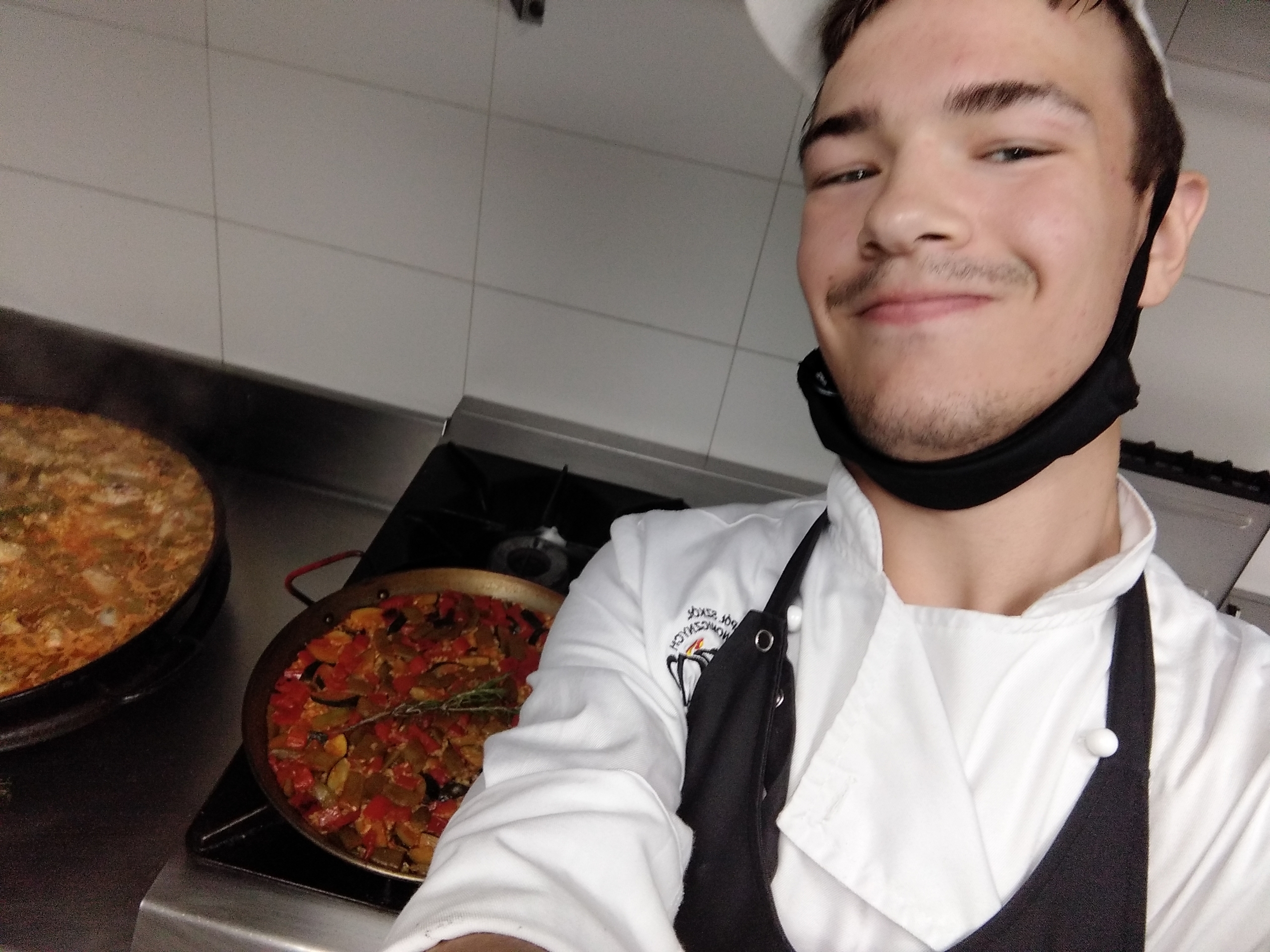 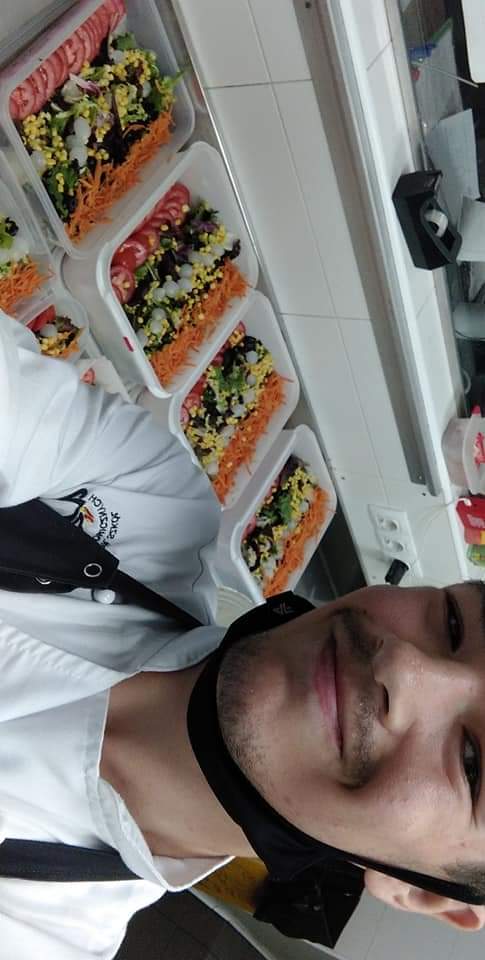 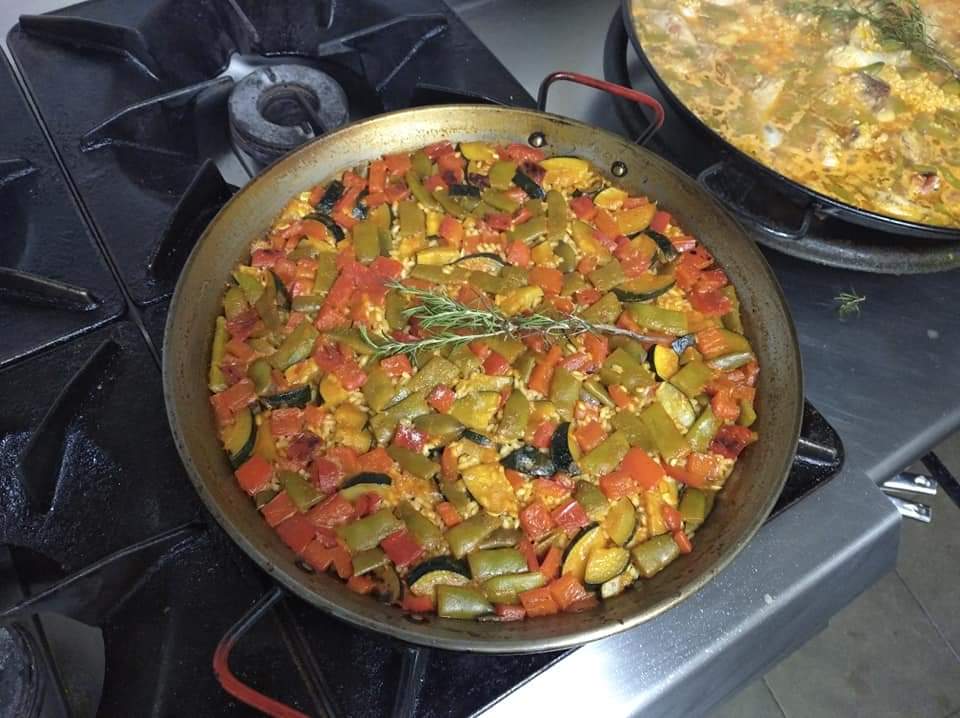